KONGRESI  DRUŠTVA MEDICINSKIH  BIOHEMIČARA  SRBIJE1963 - 2018
NADA MAJKIĆ-SINGH
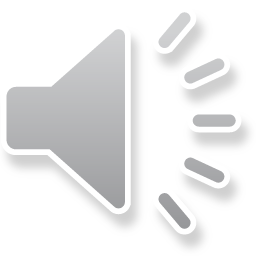 KONGRESI  DRUŠTVA MEDICINSKIH  BIOHEMIČARA  SRBIJE1963 - 2018
Prvi kongres MBJ održan je u Zagrebu                       od 7-11. juna 1963. godine
Drugi kongres MBJ održan je u Vrnjačkoj Banji 4. oktobra 1967. godine
Treći kongres MBJ održan je na Bledu,                  
   maja 1971. godine
Četvrti kongres MBJ održan je u Sarajevu             1974. godine
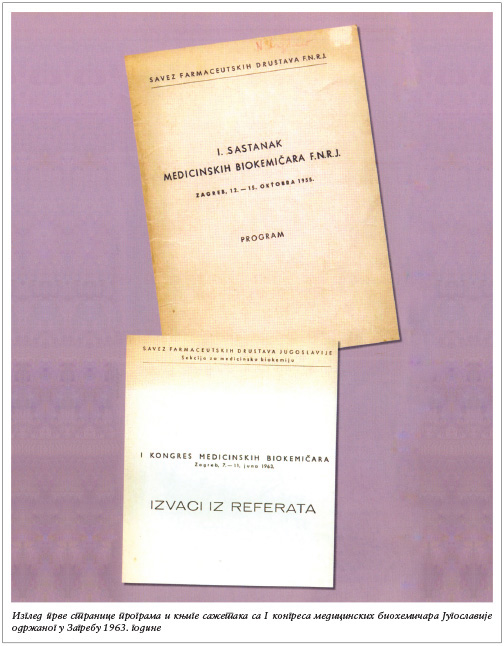 KONGRESI  DRUŠTVA MEDICINSKIH  BIOHEMIČARA  SRBIJE1963 - 2018
Peti kongres MBJ održan je u Skoplju                1979. godine
Šesti kongres MBJ održan je u Splitu                   1983. godine
Sedmi kongres MBJ održan je u Novom Sadu 1987. godine
Osmi kongres MBJ održan je u Beogradu 1992. godine
KONGRESI  DRUŠTVA MEDICINSKIH  BIOHEMIČARA  SRBIJE1963 - 2018
Od 2005. godine uz kongrese Društva medicinskih biohemičara Srbije, održava se EFLM Symposium for Balkan region
Do sada je održano 14 Simposijuma
Društvo je organizovalo i tri Meeting of the Balkan Clinical Laboratory Federation (4th  Budva, 1996.; 11th Beograd, 2003, i 20th Beograd, 2012.)
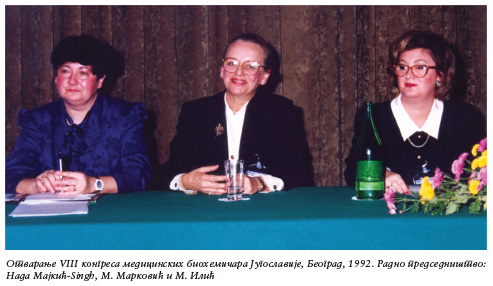 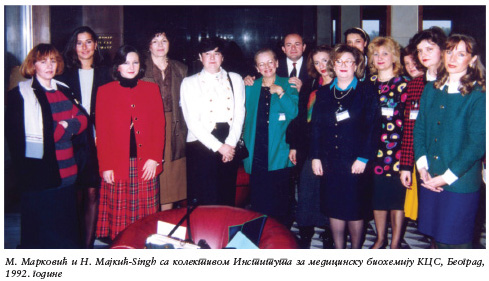 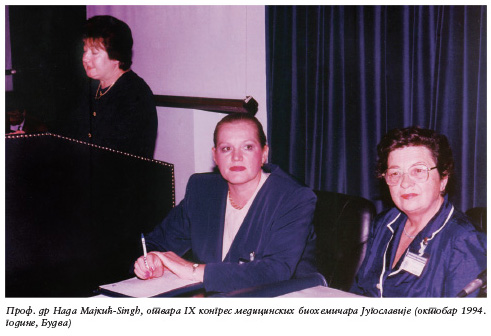 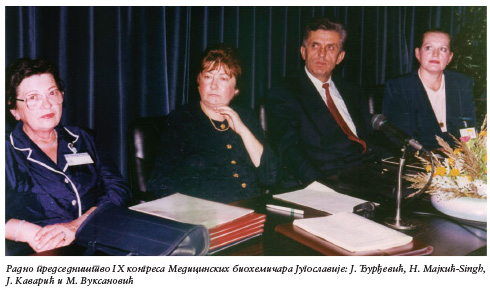 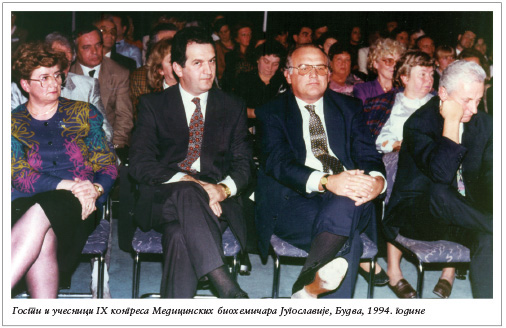 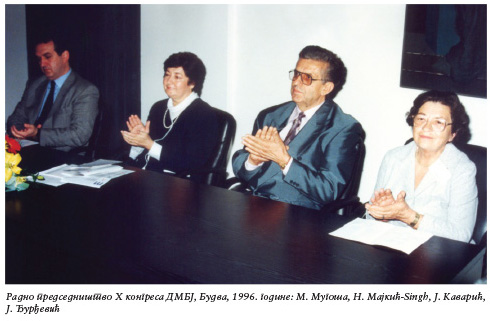 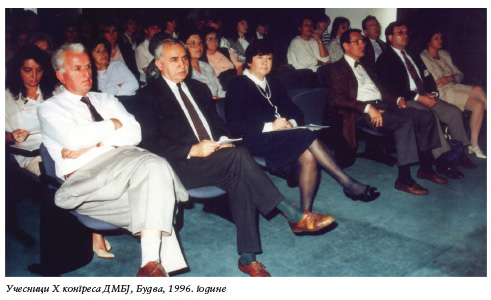 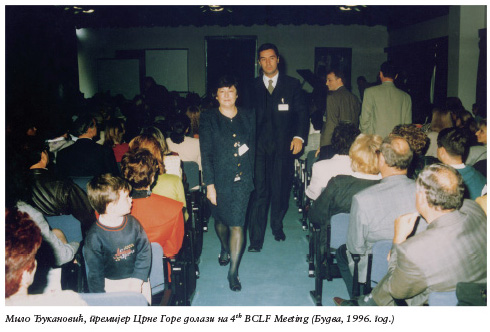 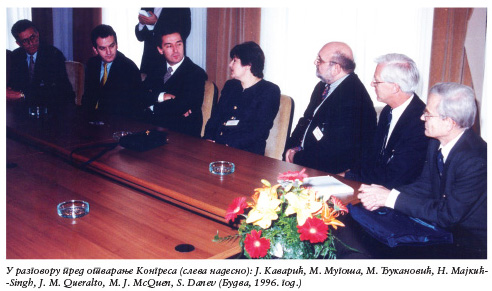 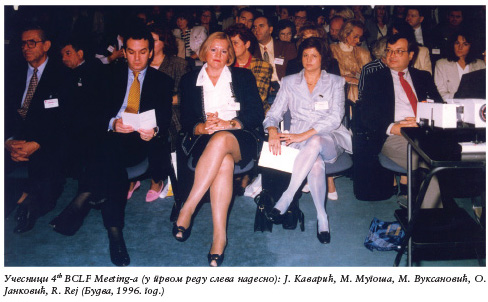 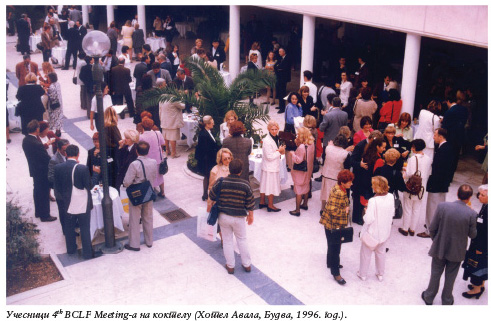 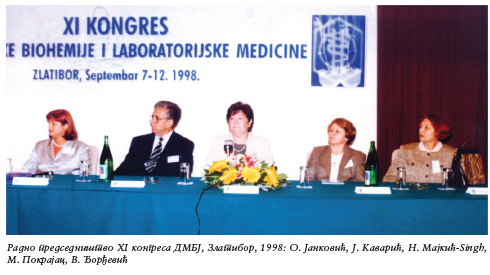 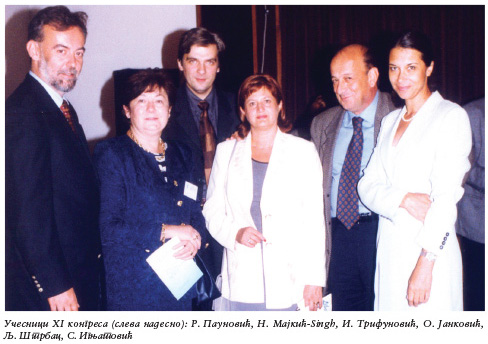 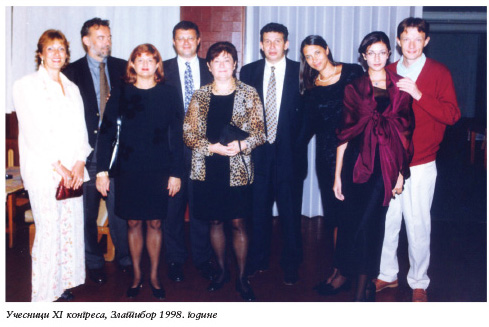 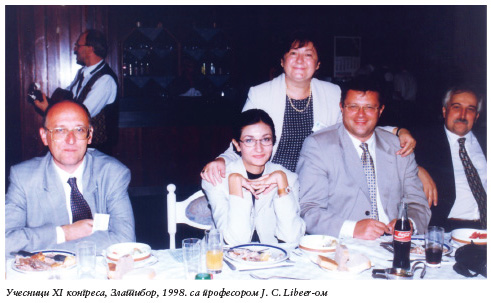 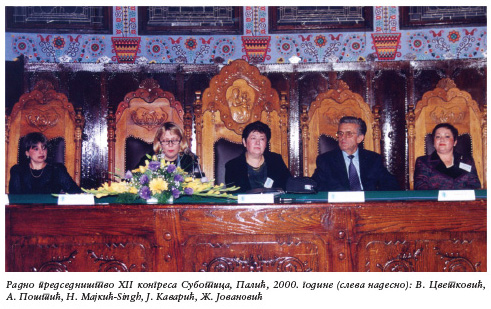 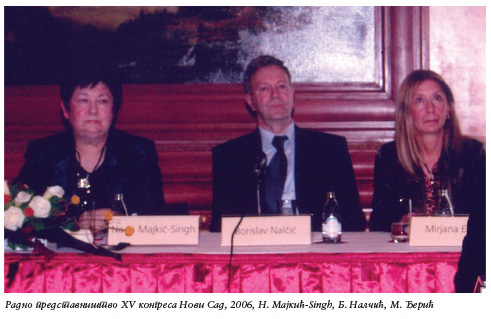 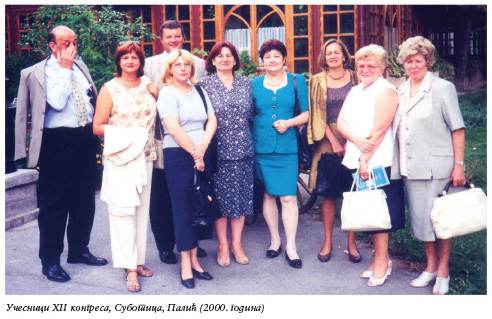 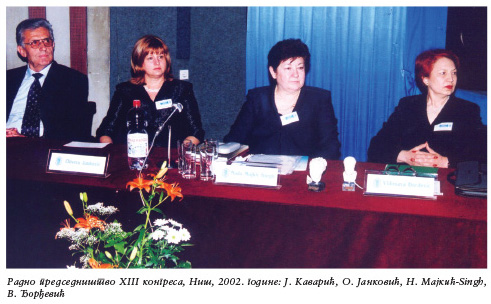 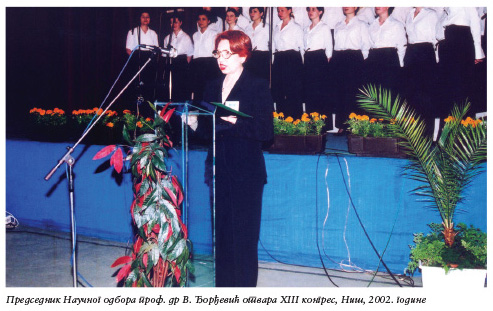 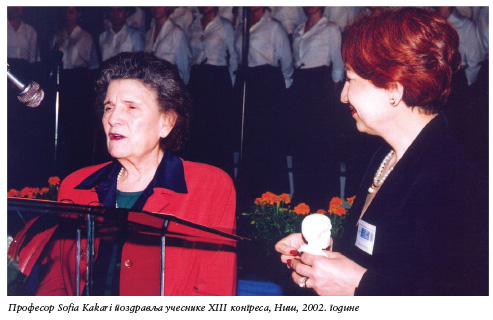 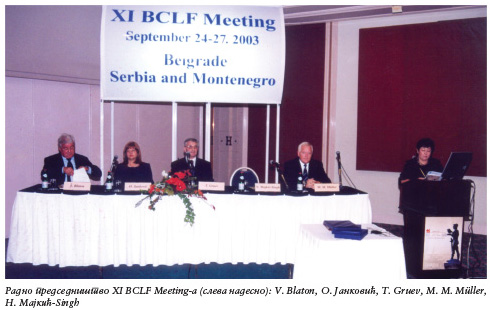 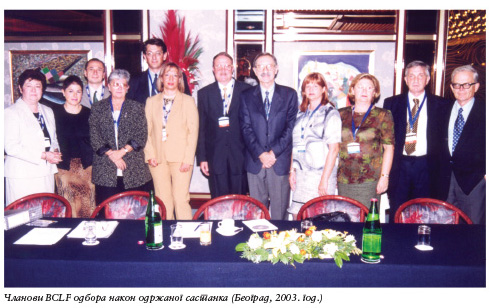 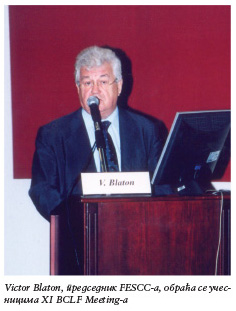 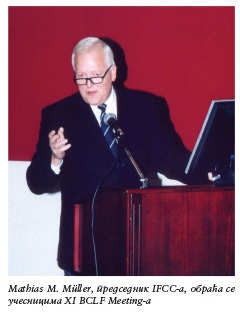 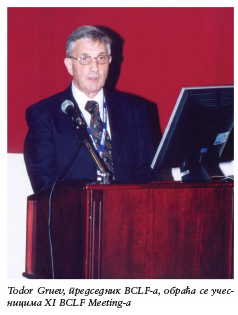 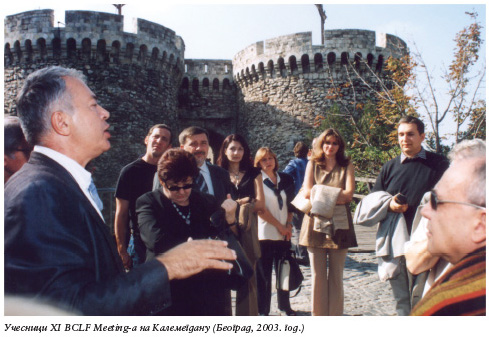 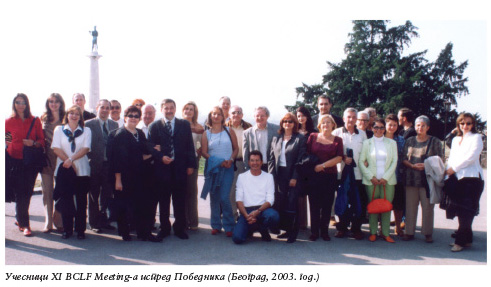 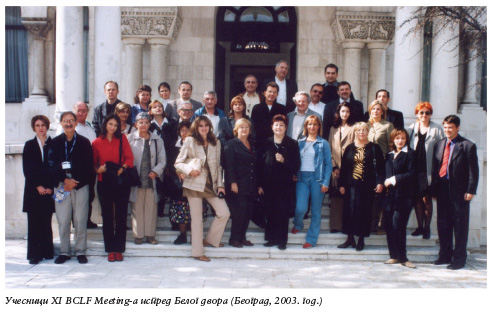 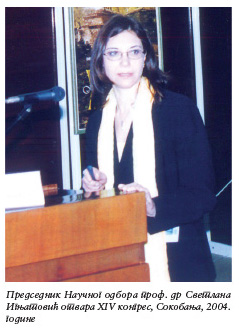 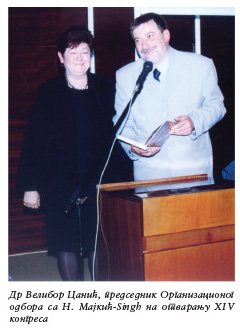 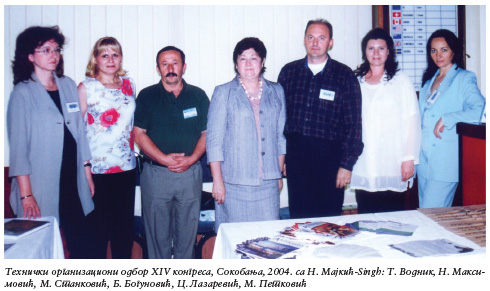 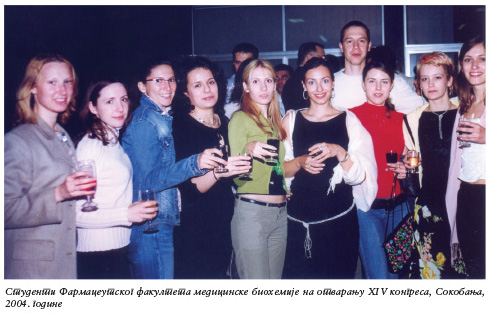 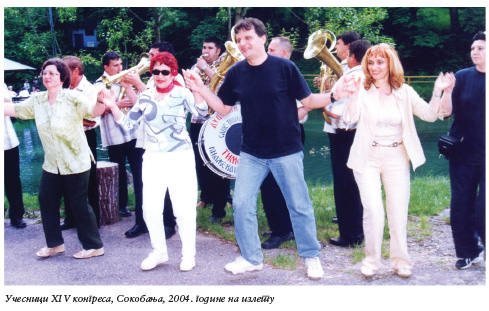 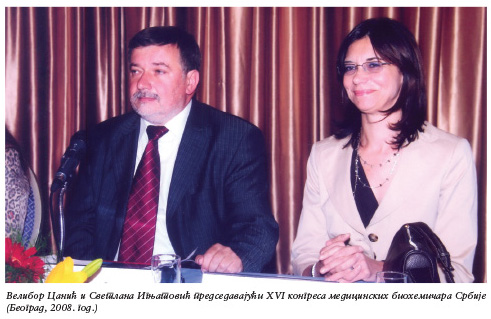 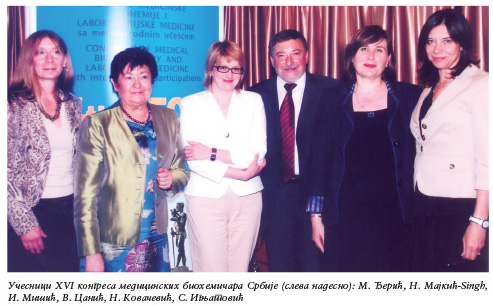 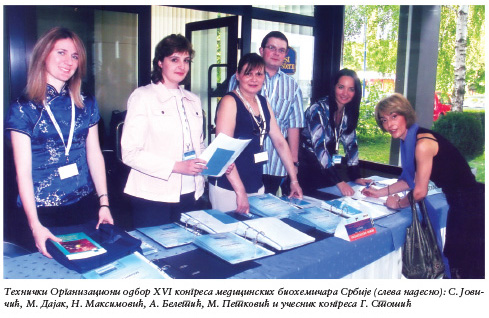 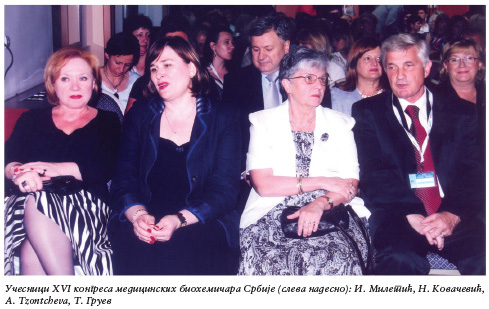 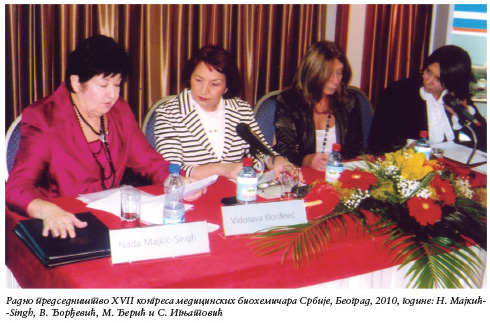 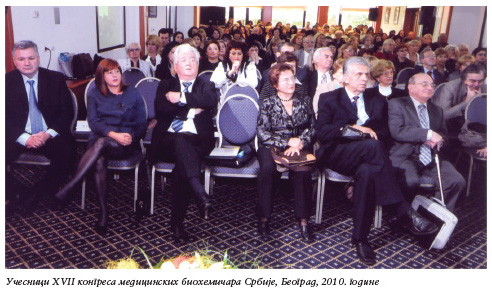 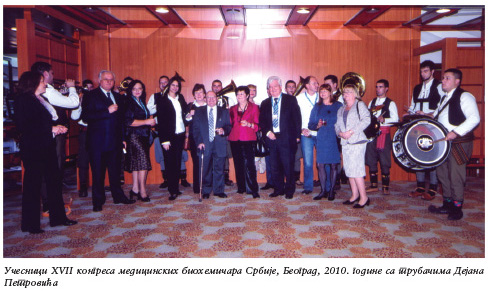 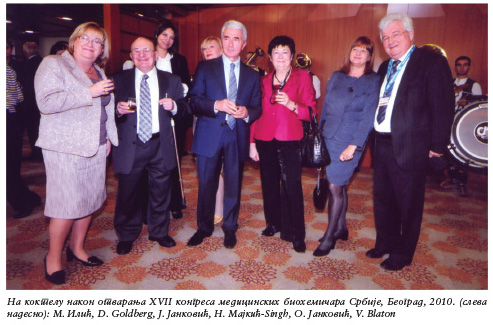 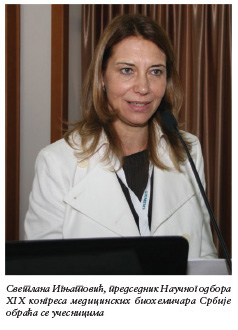 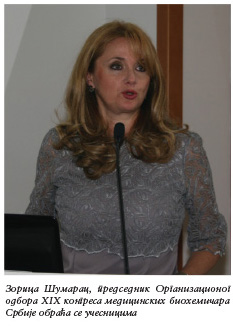 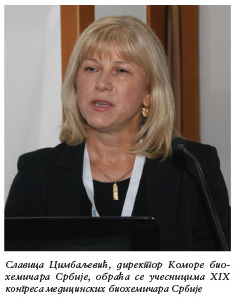 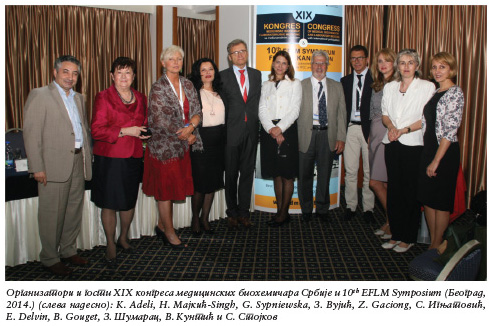 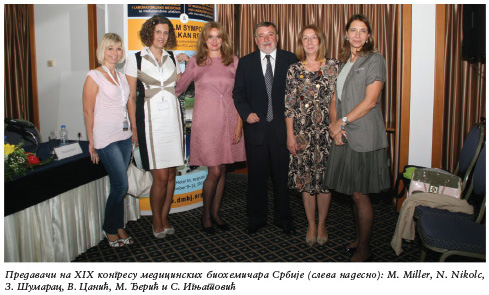 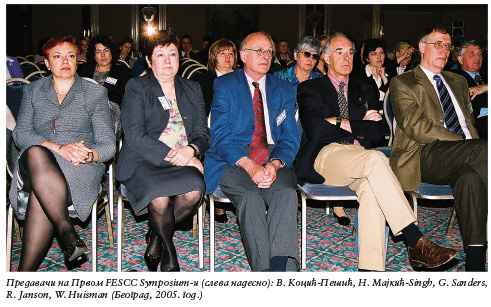 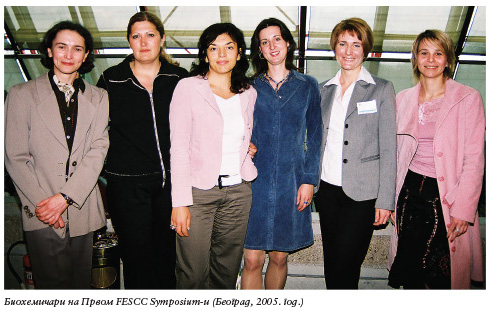 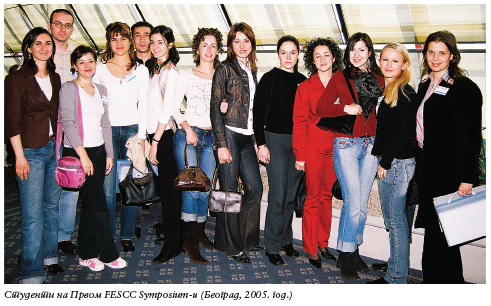 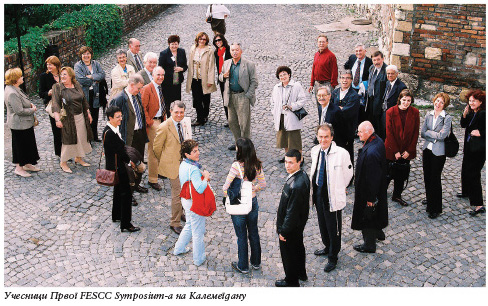 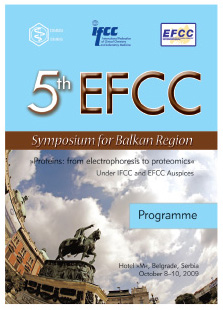 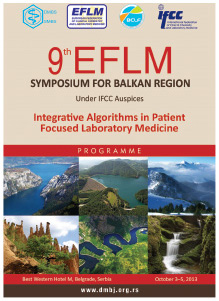 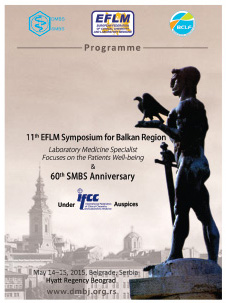 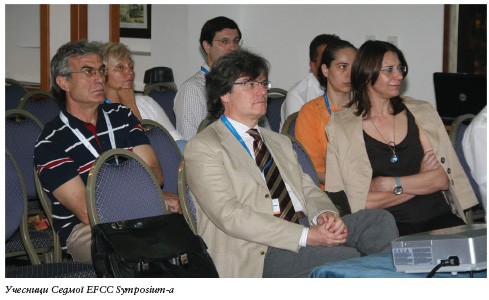 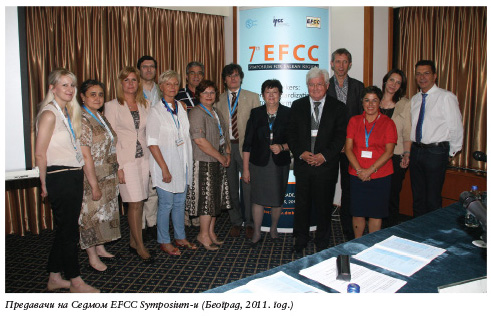 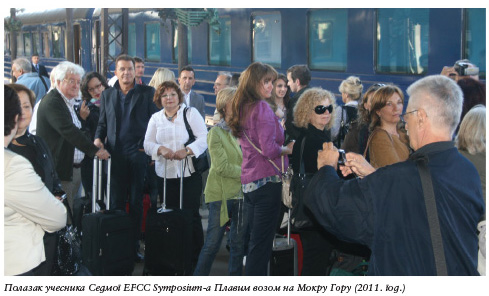 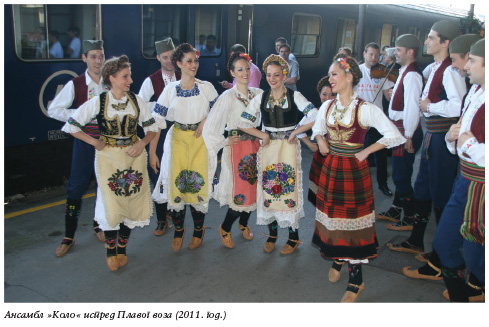 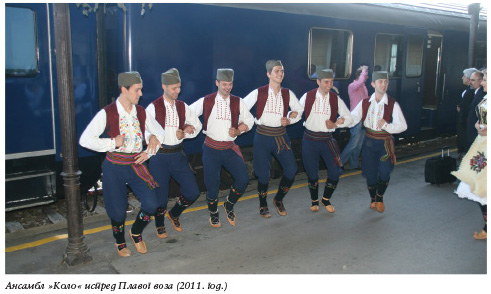 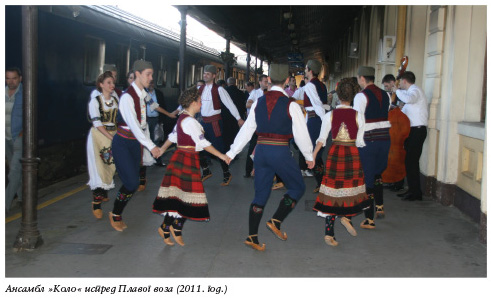 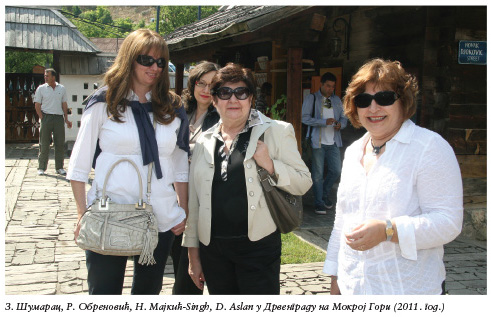 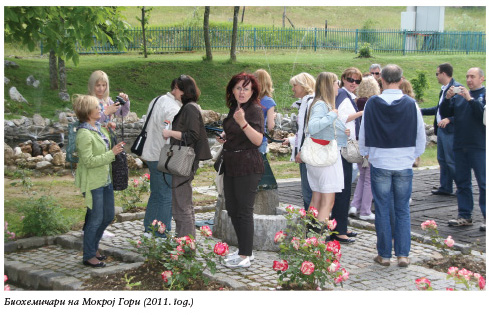 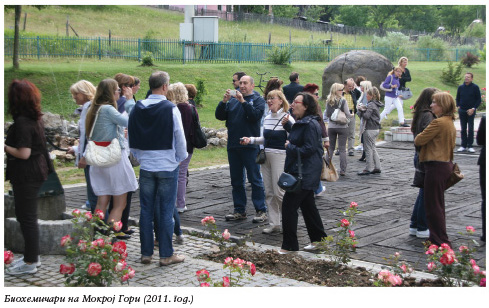 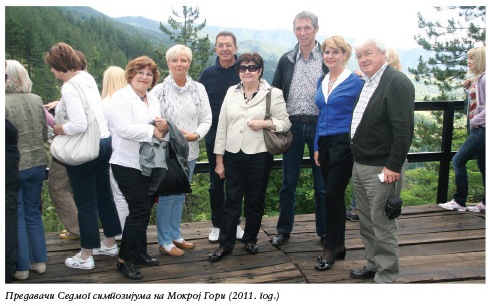 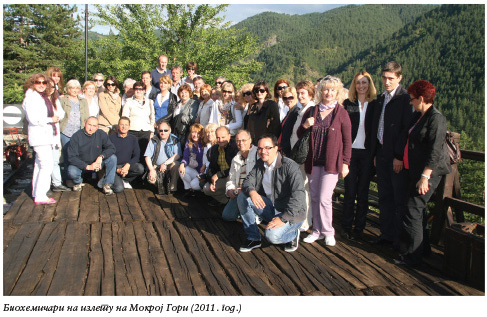 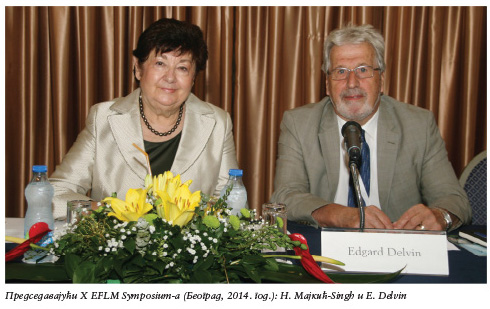 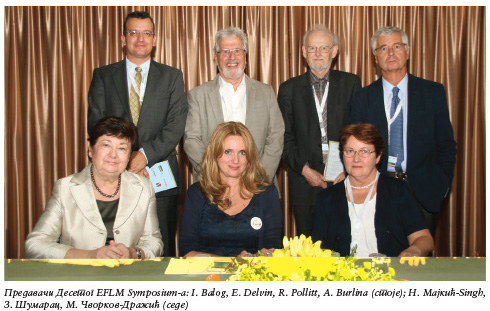 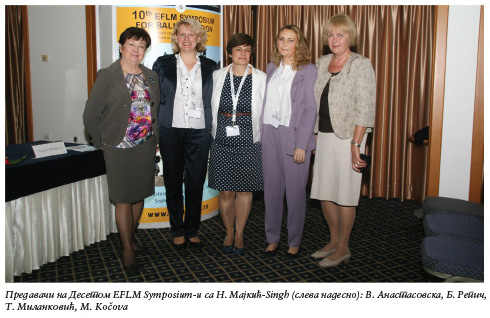 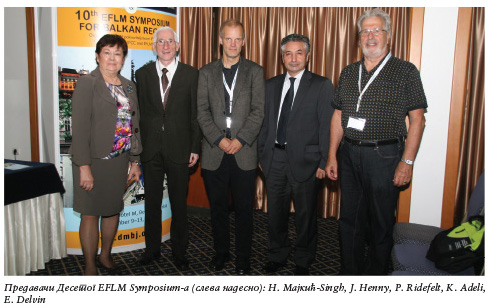 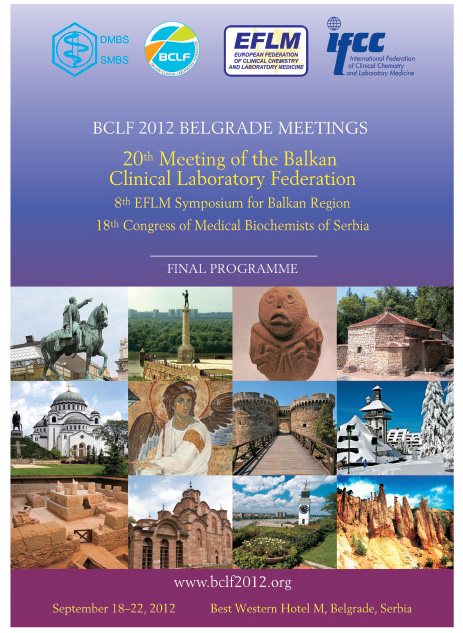 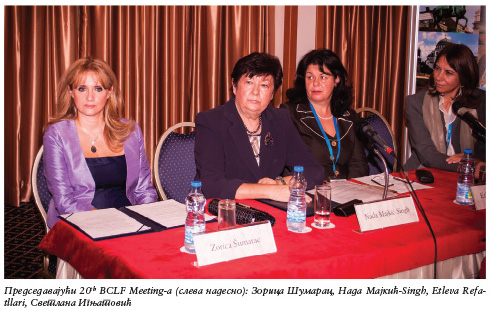 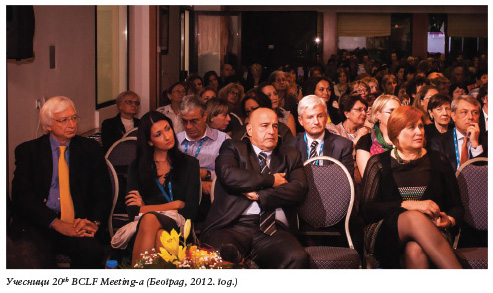 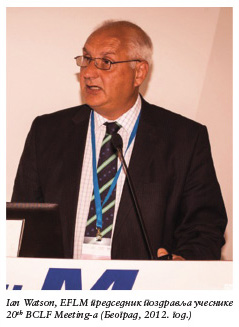 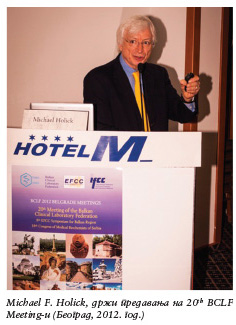 Председавајуће 11 th EFLM Symposium for Balkan Region: Н. Мајкић-Сингх, С. Зерах и Е. Топић
Учесници 11 th EFLM Symposium for Balkan Region
Предавачи 11 th EFLM Symposium for Balkan Region
Принцеза Катарина са председавајићим Симпозијума, 2015
Принцеза Катарина са председавајићим Симпозијума, 2015
Принцеза Катарина са учесницима Симпозијума, 2015
Принцеза Катарина са учесницима Симпозијума, 2015
Принцеза Катарина са Надом Мајкић-Singh, 2015
Принцеза Катарина са Надом Мајкић-Singh, 2015
Mauro Panteghini прима Диплому ДМБС, 2015
Mauro Panteghini прима Диплому ДМБС, 2015
Зорица Вујић прима Диплому ДМБС, 2015
Зорица Вујић прима Диплому ДМБС, 2015
Simone Zerah прима Почасну Диплому ДМБС, 2015
Simone Zerah прима Почасну Диплому ДМБС, 2015
Љубомир Штрбац прима Диплому ДМБС, 2015
Љубомир Штрбац прима Диплому ДМБС, 2015
Sandra Singh-Lukač са Надом Мајкић-Singh, 2015
Sandra Singh-Lukač са Надом Мајкић-Singh, 2015
Учесници 60-годишљице ДМБС, 2015
Учесници 60-годишљице ДМБС, 2015
Додела награде из Фонда Милица Марковић Лабораторији ДЗ Палилула и фирми Промедиа, XX конгрес 2016
Додела награде из Фонда Милица Марковић Лабораторији ДЗ Палилула и фирми Промедиа, XX конгрес 2016
Председавајући: Н. Мајкић-Singh, S. Sanberg, З.Шумарац, 2016
Председавајући: Н. Мајкић-Singh, S. Sanberg, З.Шумарац, 2016
Mario Plebani, 2016
Mario Plebani, 2016
Anna-Maria Šimundić, 2016
Anna-Maria Šimundić, 2016
Ivan Braundslond, 2016
Ivan Braundslond, 2016
Paul Collinson, 2016
Paul Collinson, 2016
Предавачи XX  конгреса, 2016
Предавачи XX  конгреса, 2016
Студенти учесници конгреса, 2016
Студенти учесници конгреса, 2016
Студенти Фармацеутског факултета, 2016
Студенти Фармацеутског факултета, 2016
Председавајући и предавачи 13th EFLM Symposiuma, 2017
Председавајући и предавачи 13th EFLM Symposiuma, 2017
Предавачи на Симпозијуму, 2017
Предавачи на Симпозијуму, 2017
Mario Plebani после уручења Почасне Дипломе, 2017
Mario Plebani после уручења Почасне Дипломе, 2017
Студенти мед. биохемичари, 2017
Студенти мед. биохемичари, 2017
KONGRESI  DRUŠTVA MEDICINSKIH  BIOHEMIČARA  SRBIJE1963 - 2018
Strani predavači 
na kongresima i simpozijumima 
u organizaciji 
Društva medicinskih biohemičara Srbije
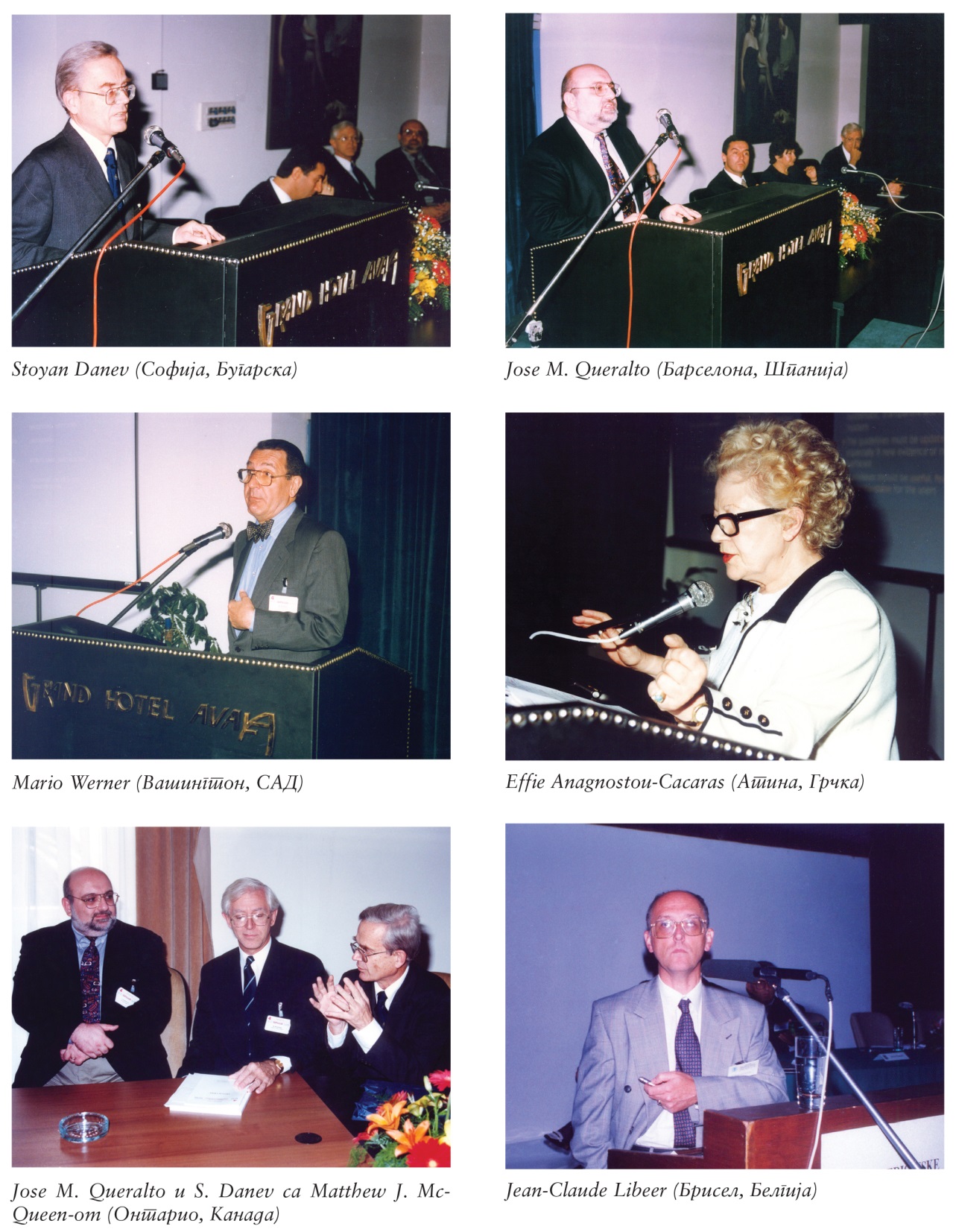 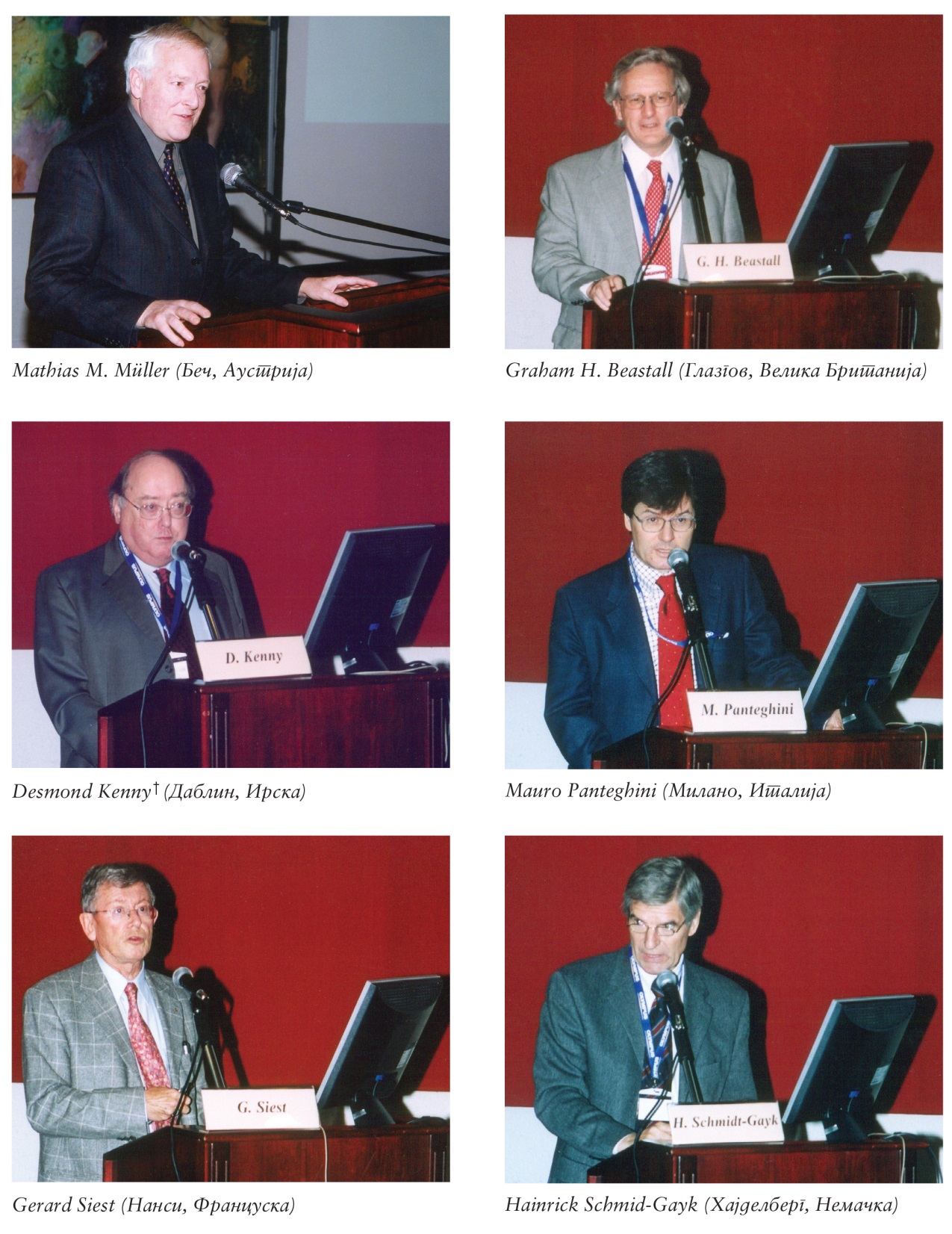 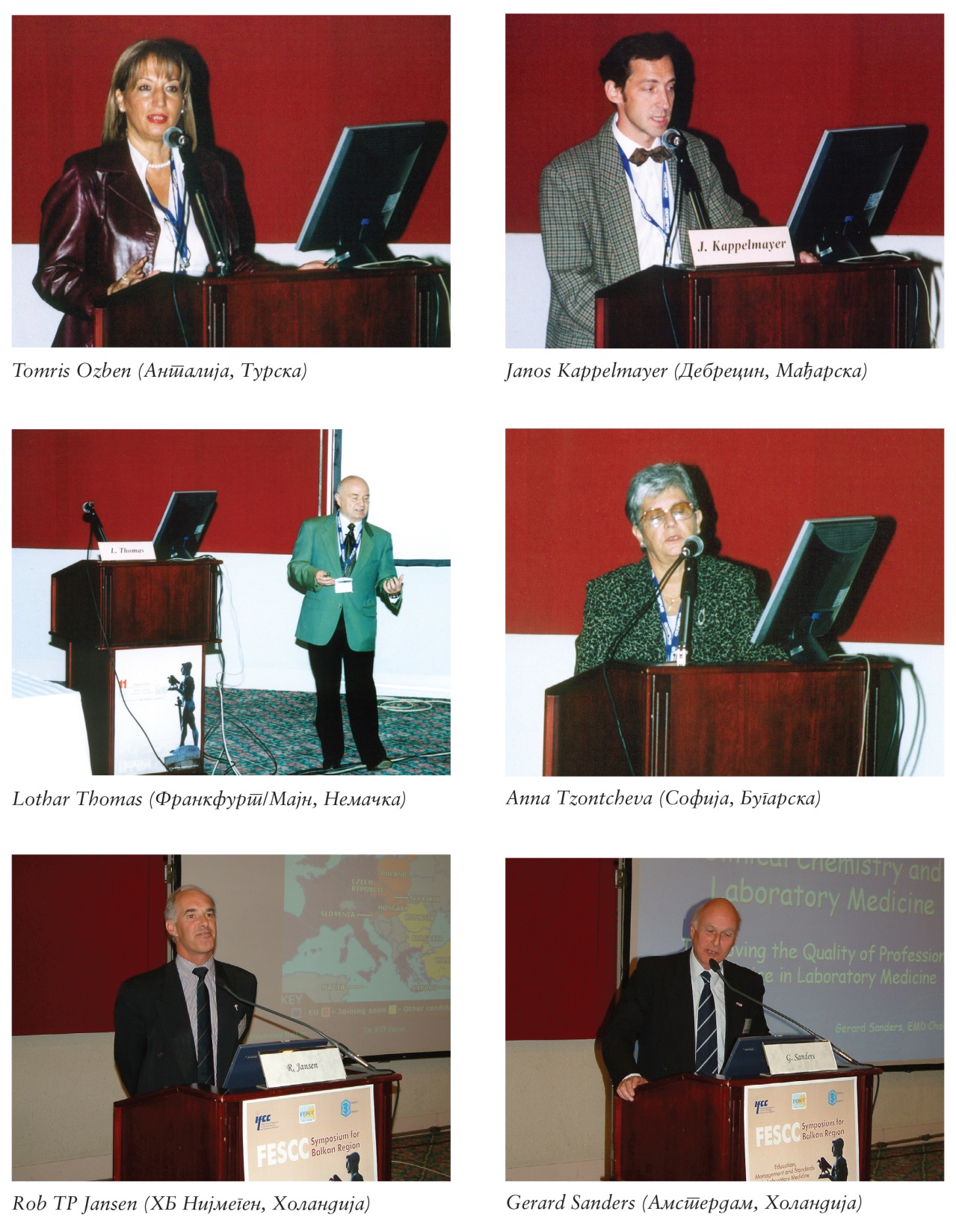 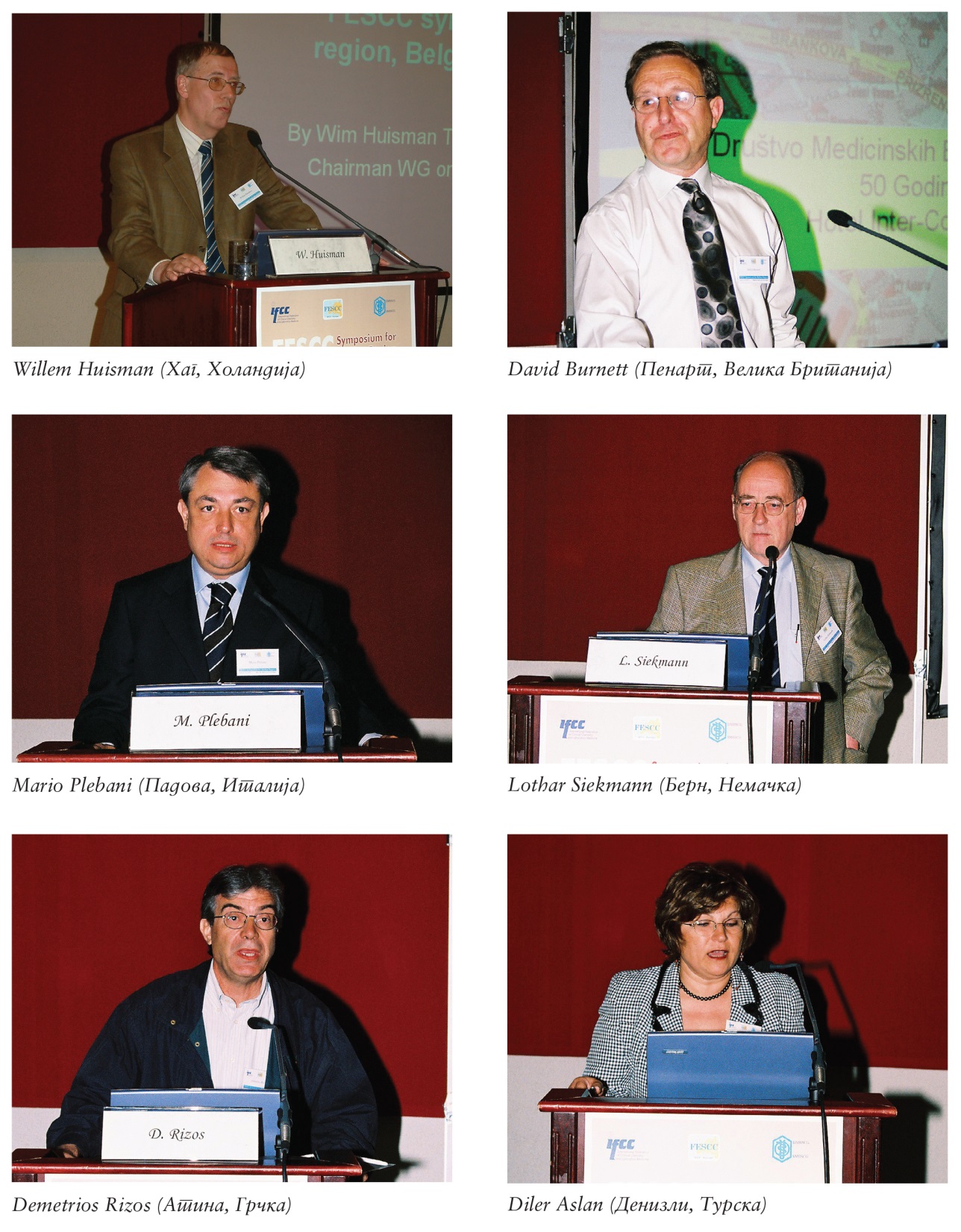 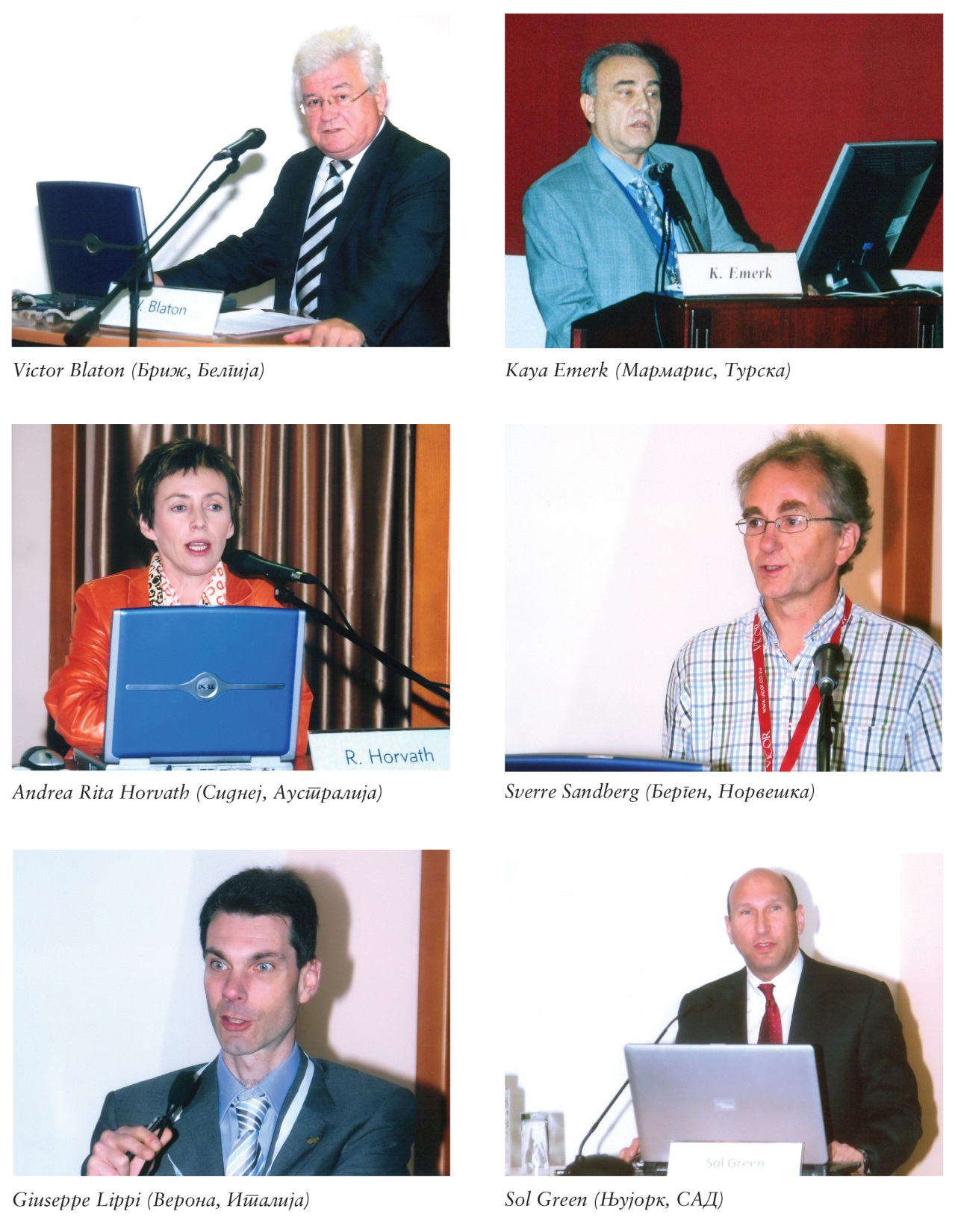 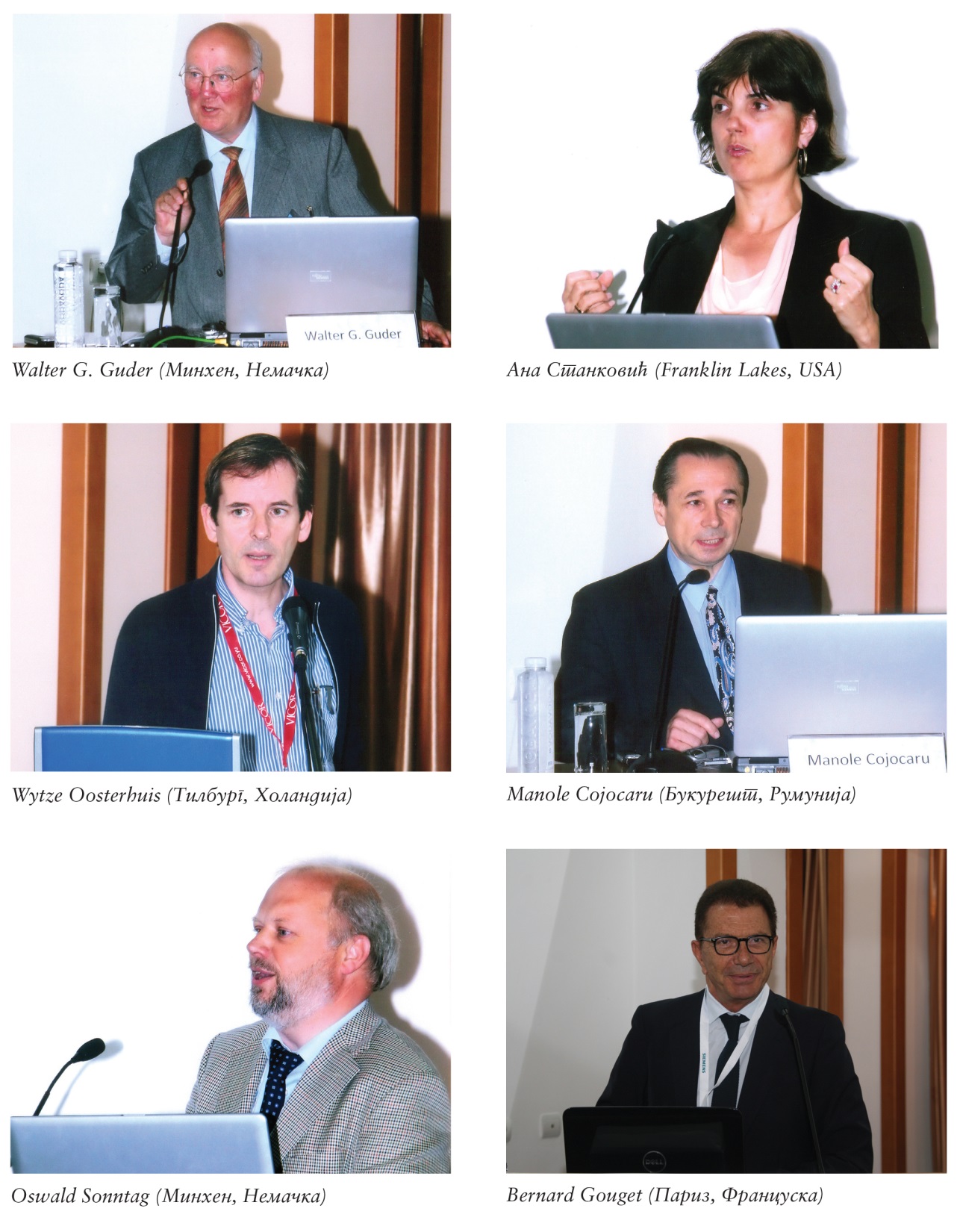 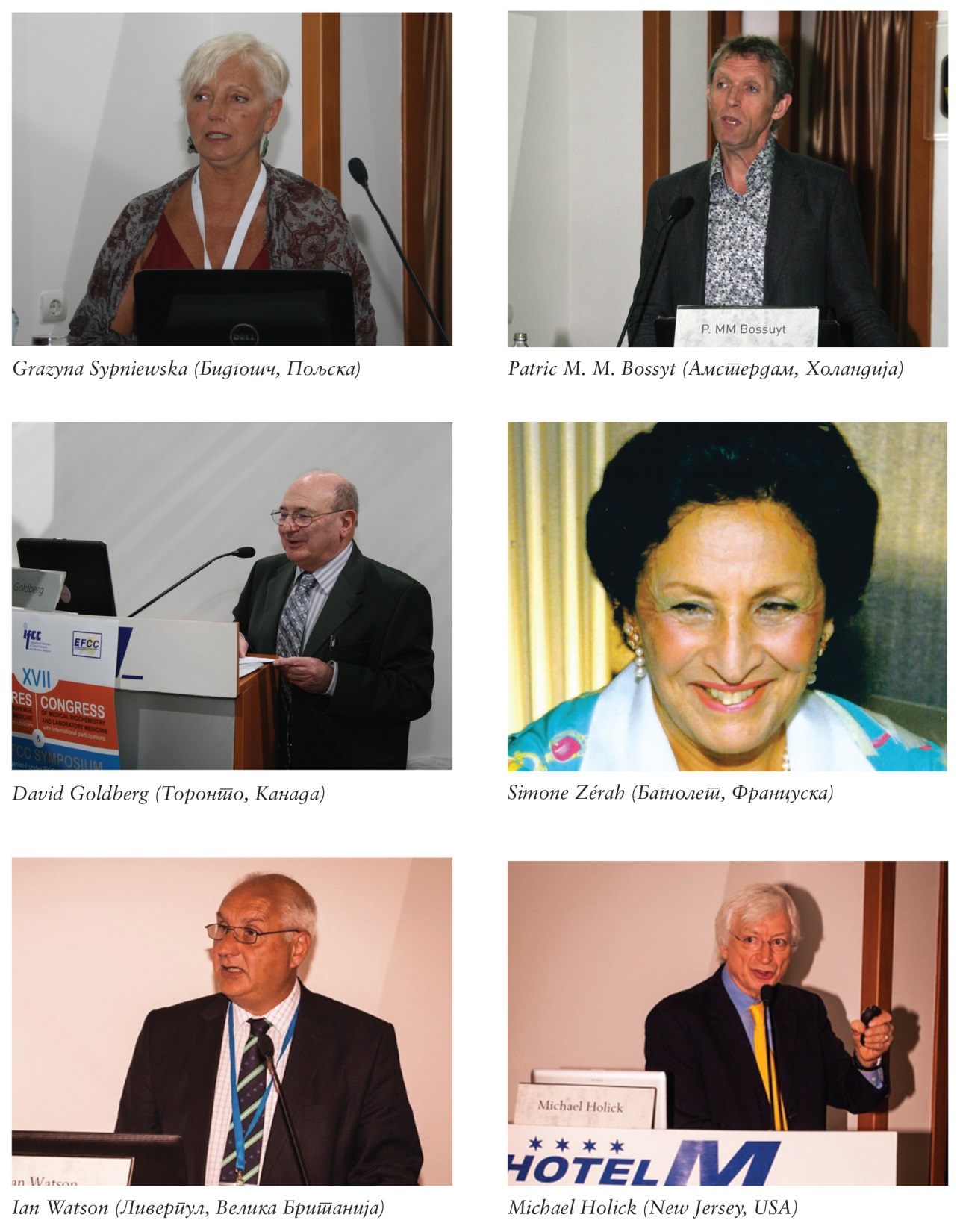 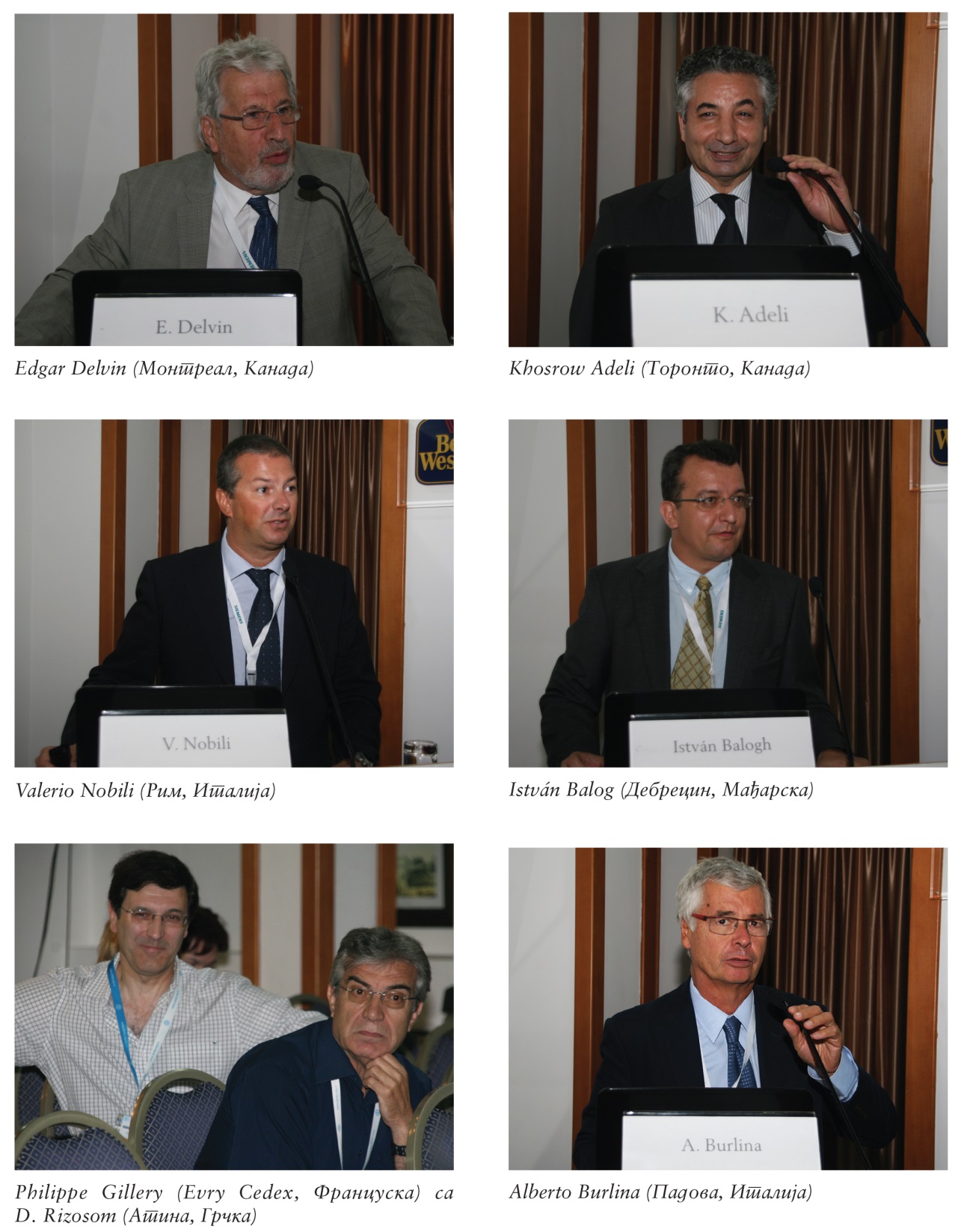 KONGRESI  DRUŠTVA MEDICINSKIH  BIOHEMIČARA  SRBIJE1963 - 2018
Firme učesnici 
na kongresima i simpozijumima 
u organizaciji 
Društva medicinskih biohemičara Srbije
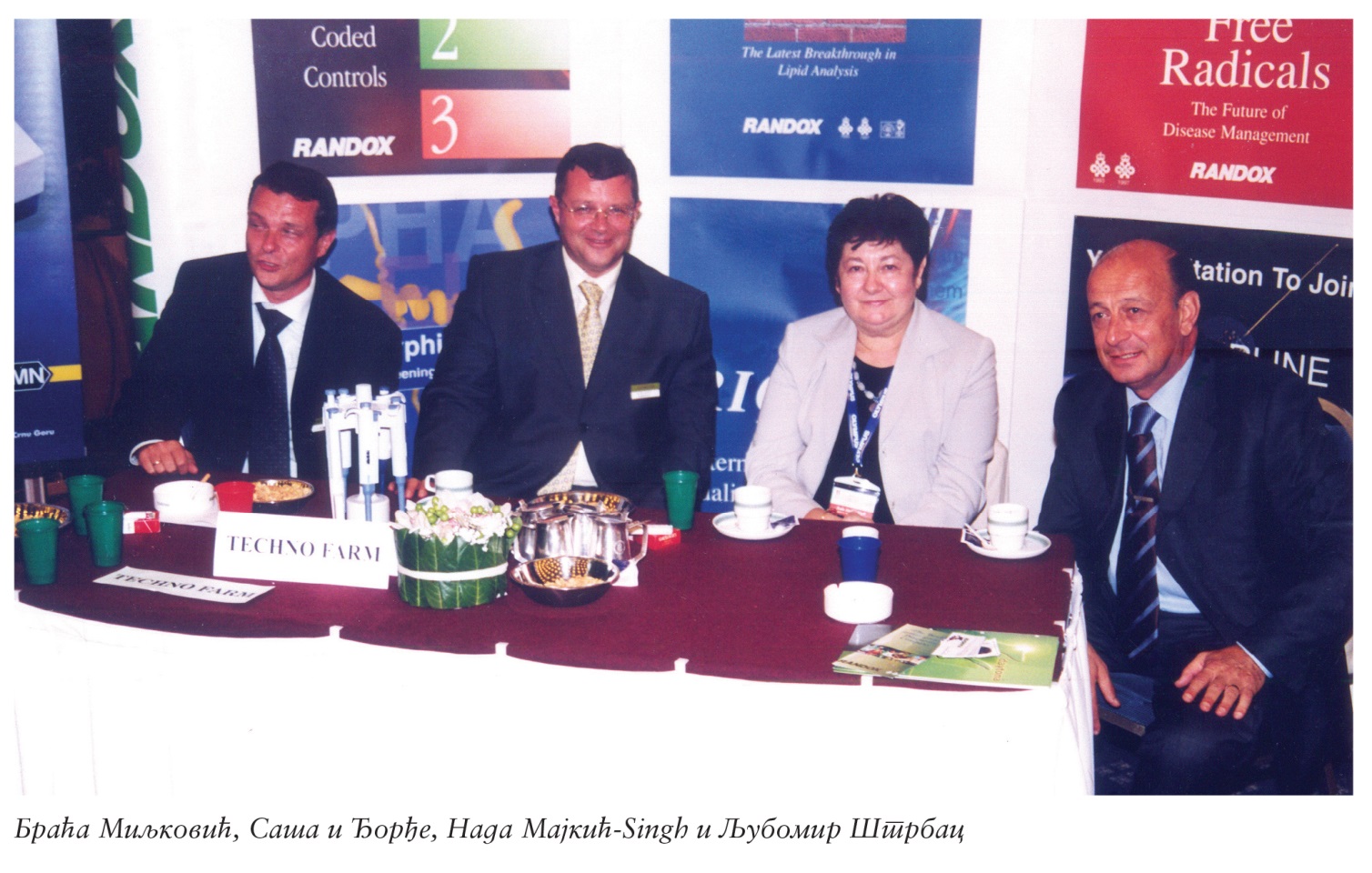 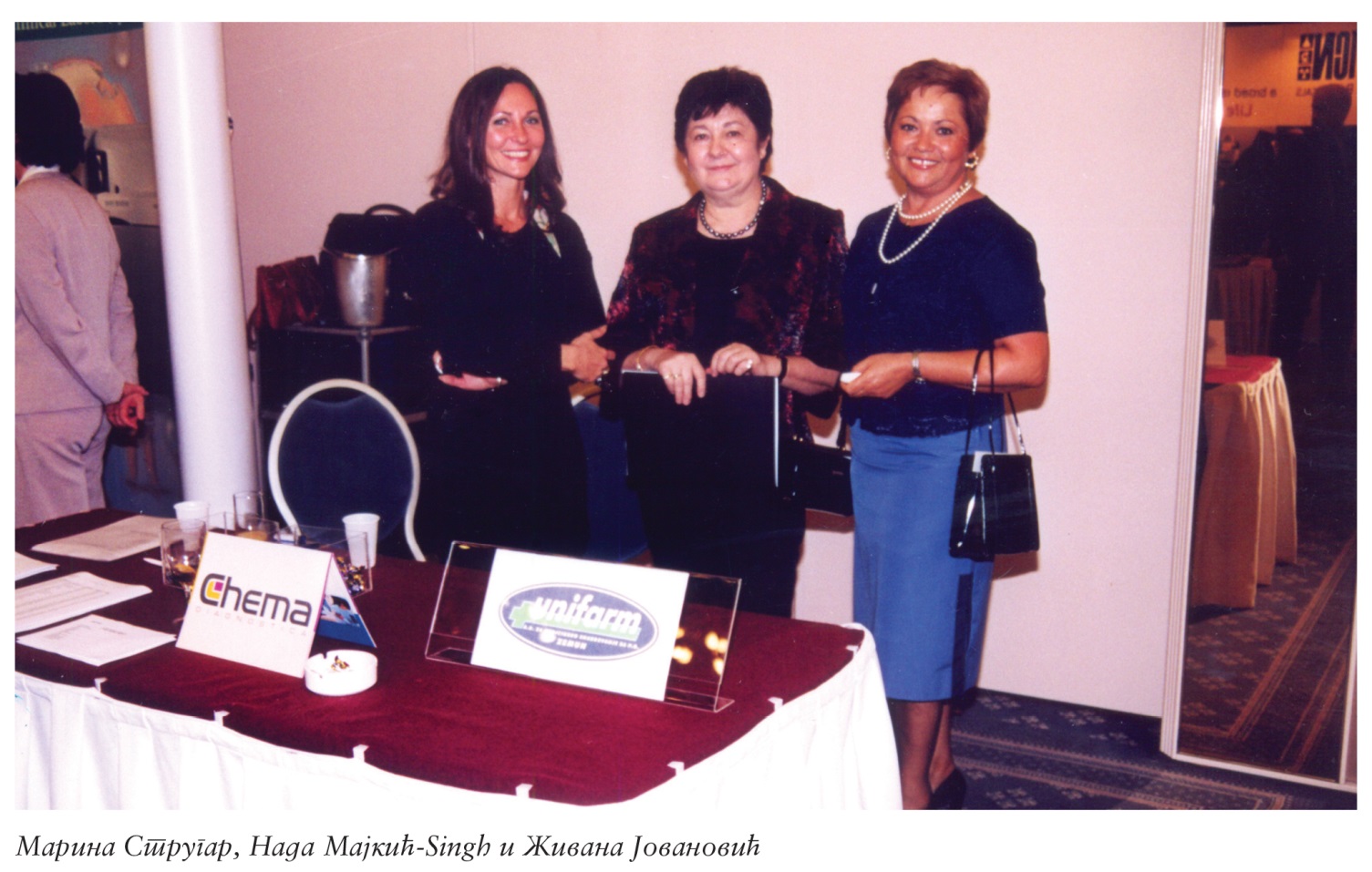 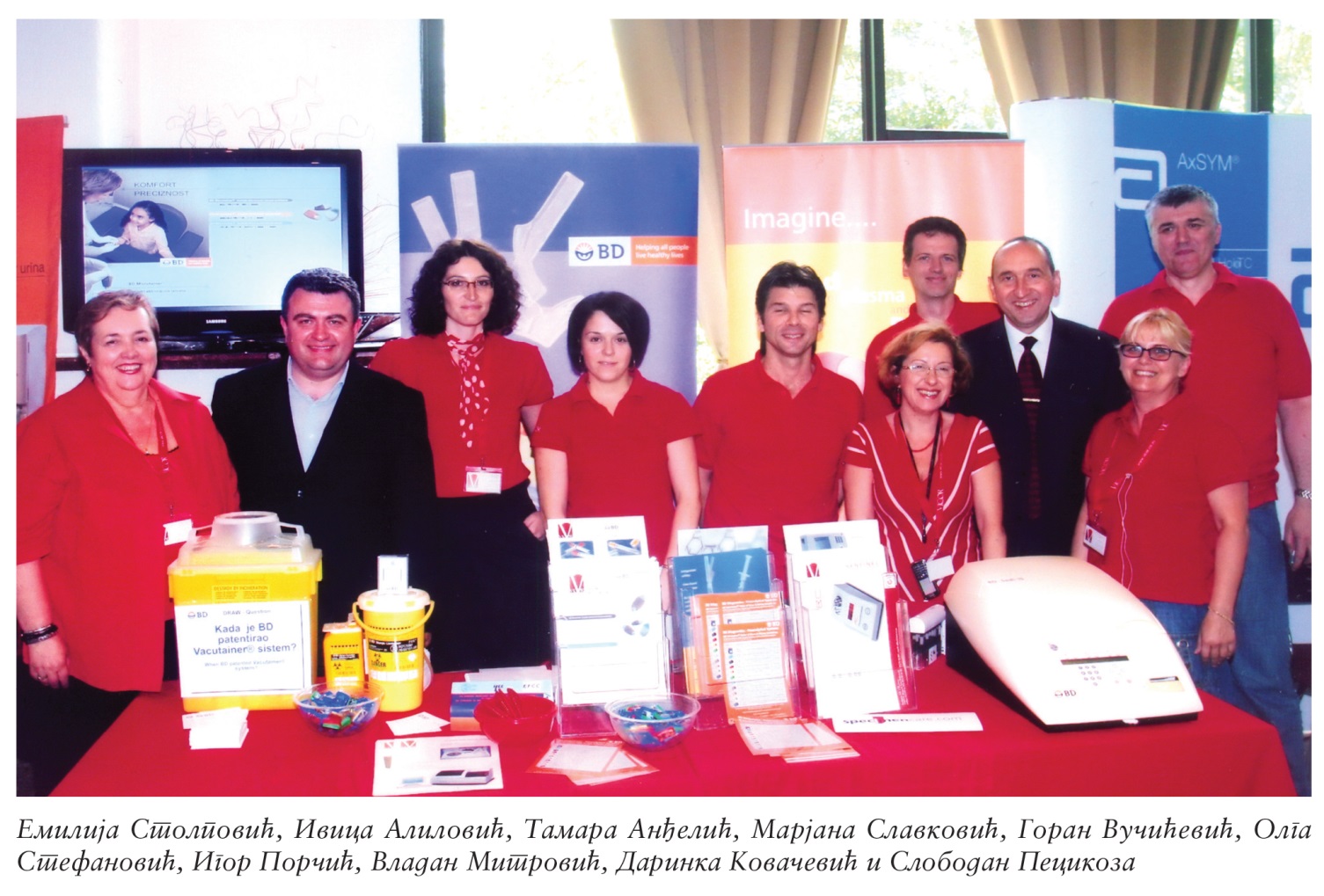 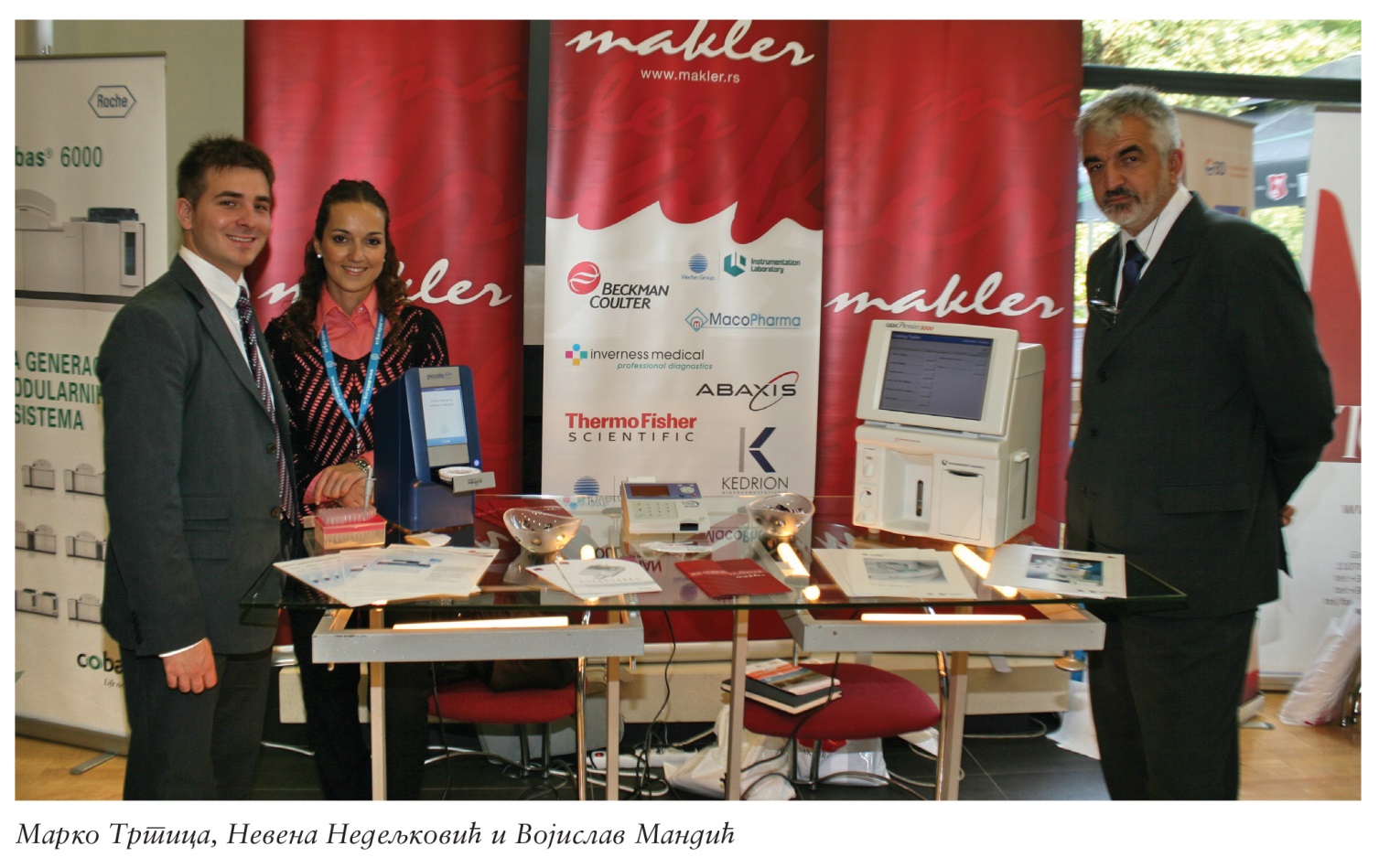 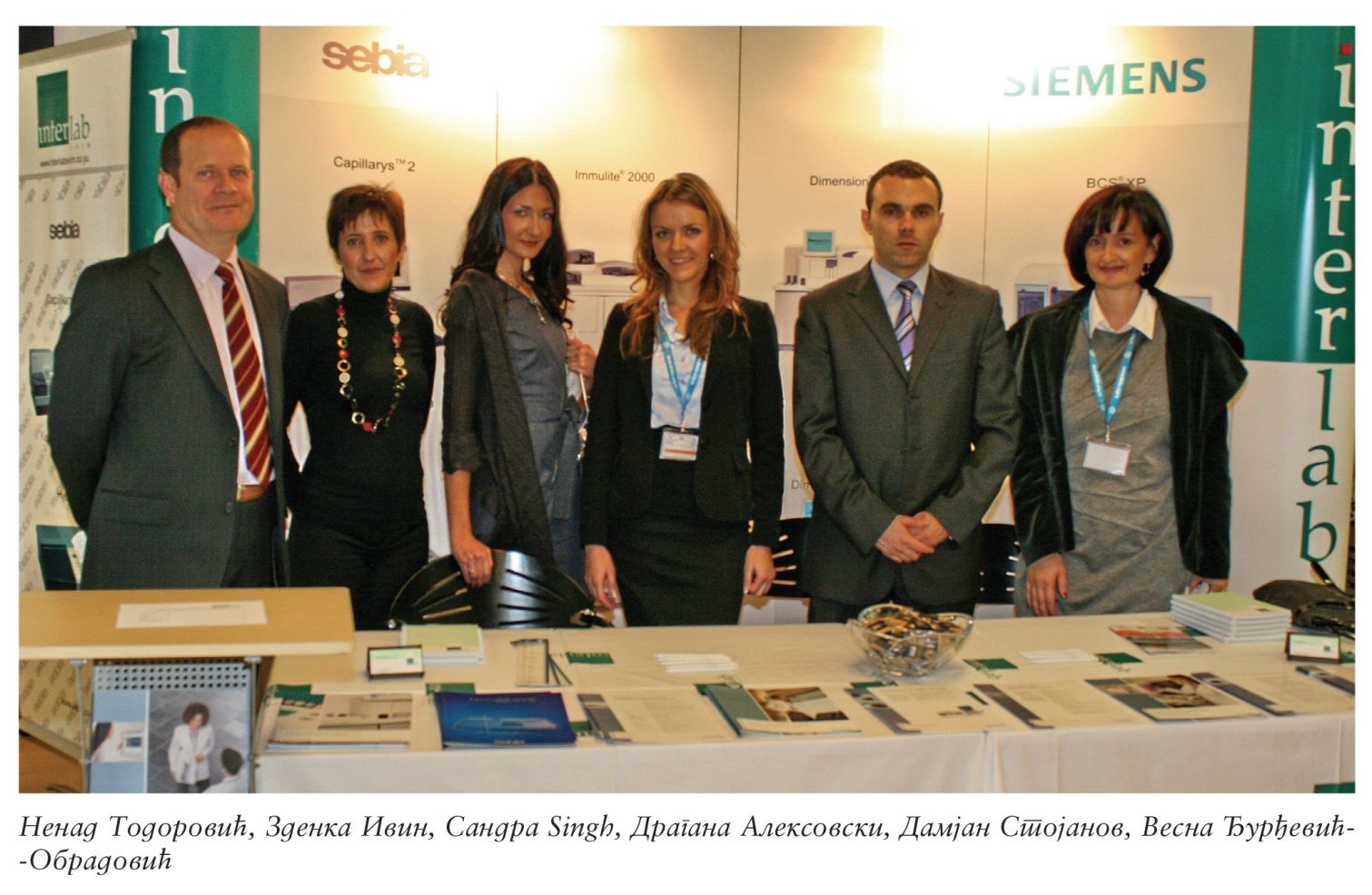 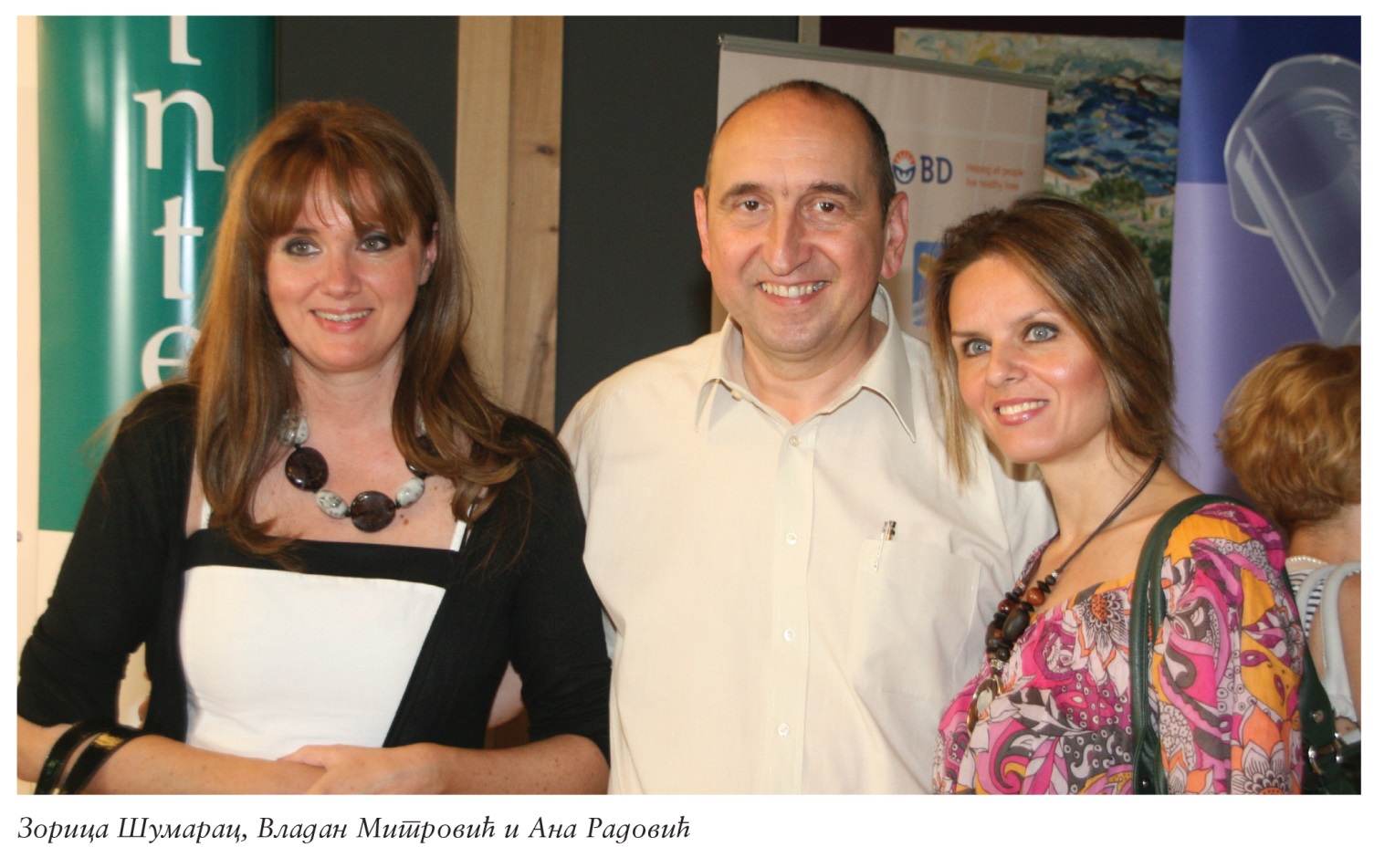 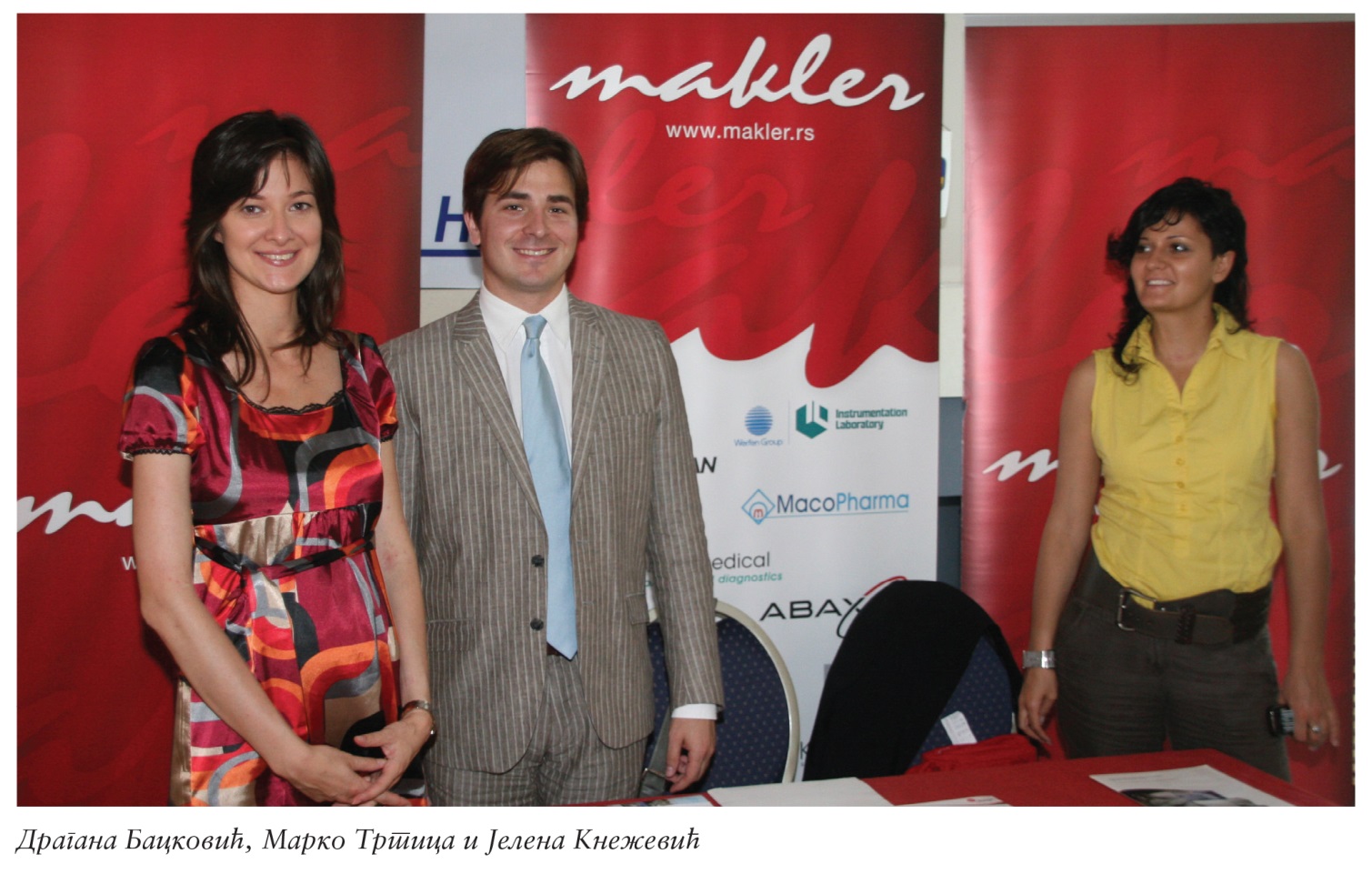 Снежана Марковић са колегиницама, 2017
Снежана Марковић са колегиницама, 2017
Гордана Дмитрашиновић са колегама, 2017
Гордана Дмитрашиновић са колегама, 2017
KONGRESI  DRUŠTVA MEDICINSKIH  BIOHEMIČARA  SRBIJE1963 - 2018
Umetnici koji su učestvovali 
na kongresima i simpozijumima 
u organizaciji 
Društva medicinskih biohemičara Srbije
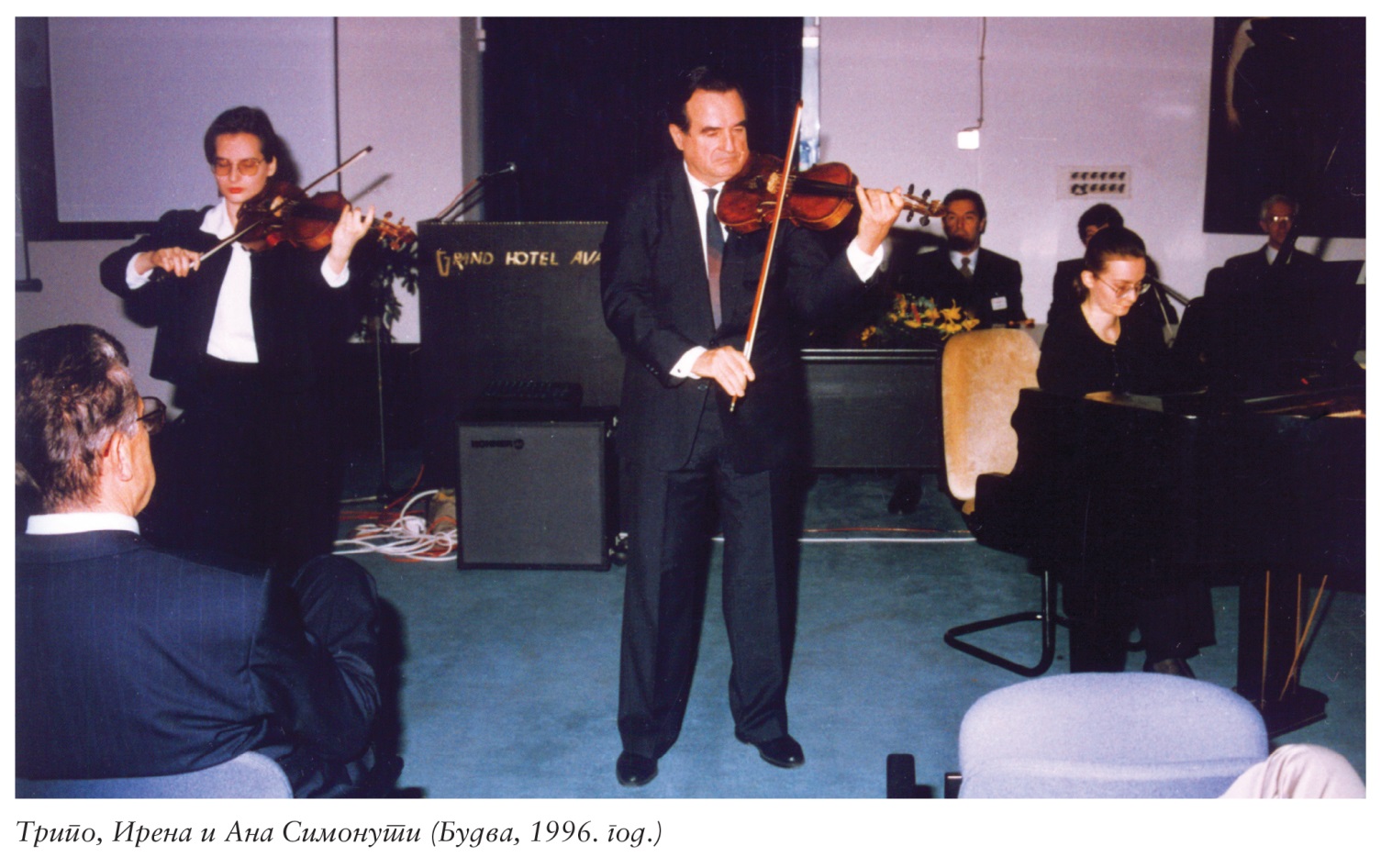 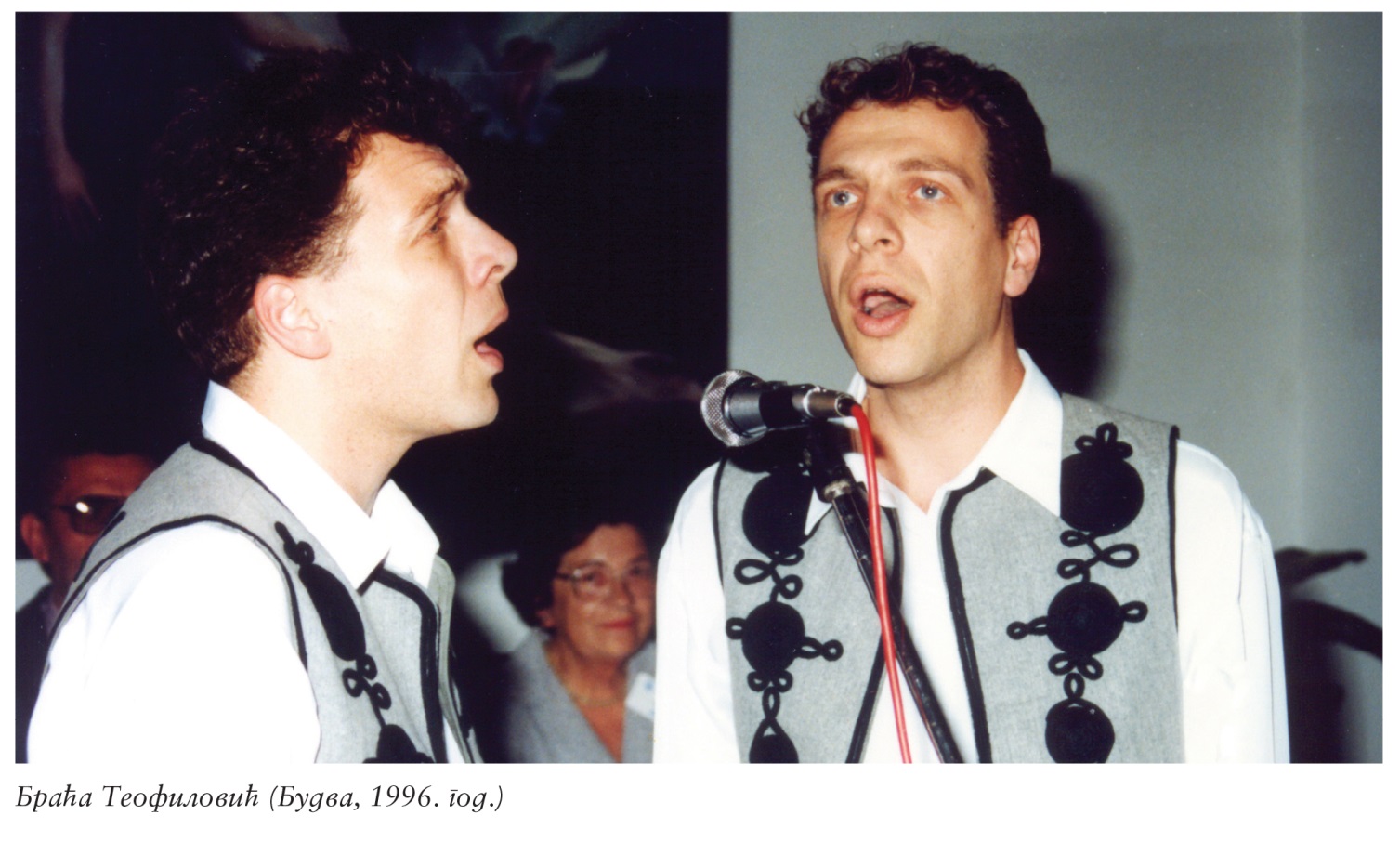 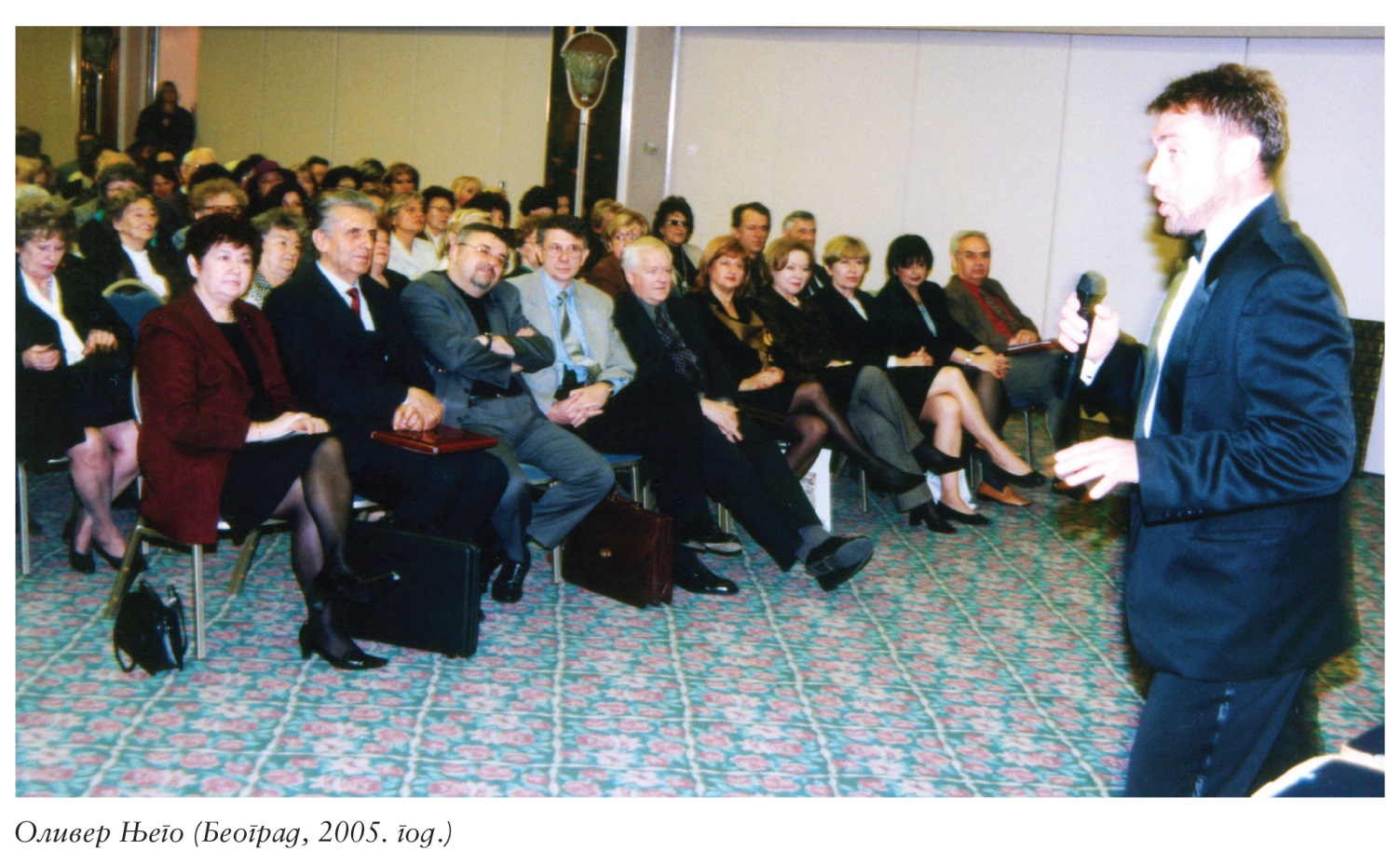 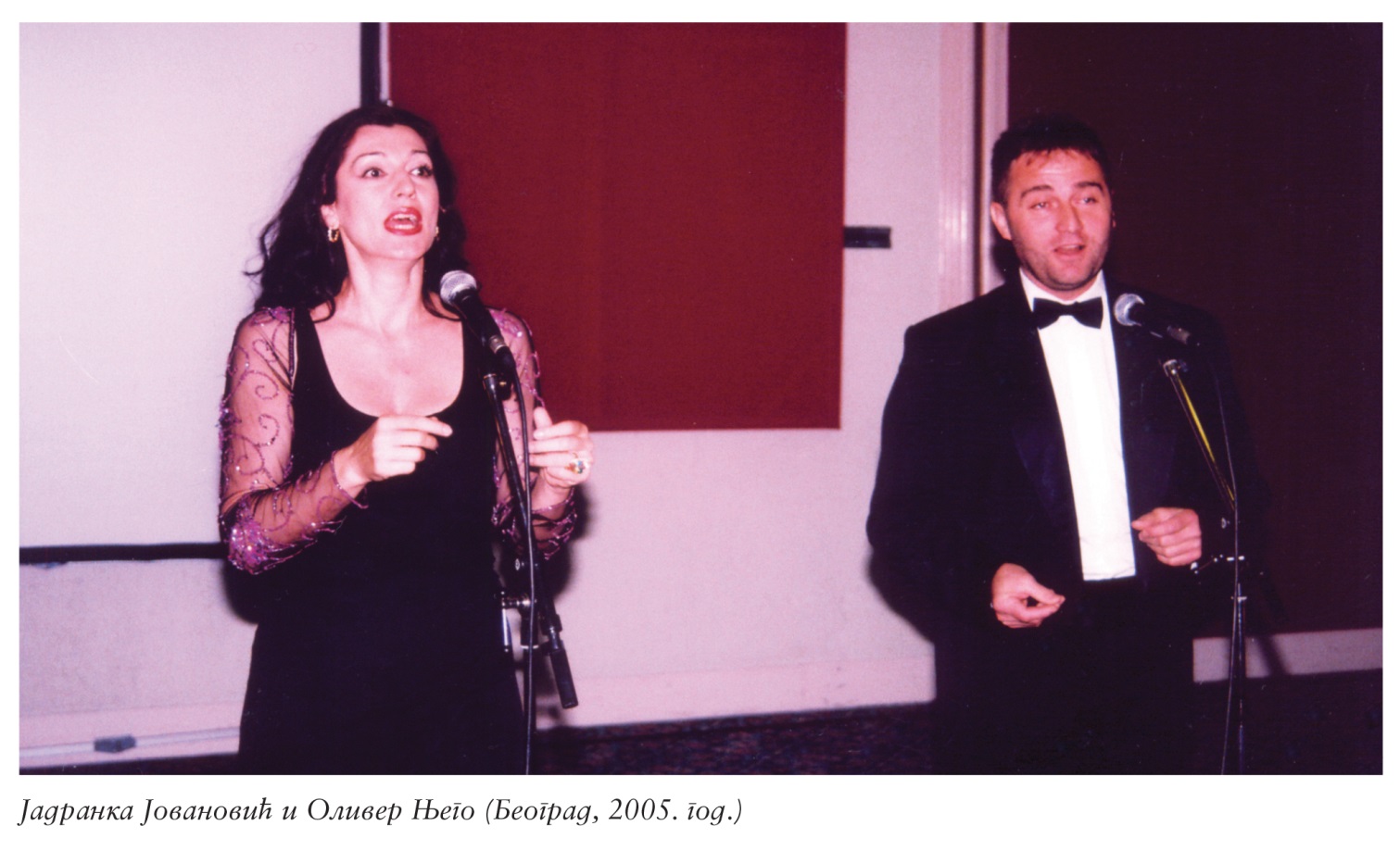 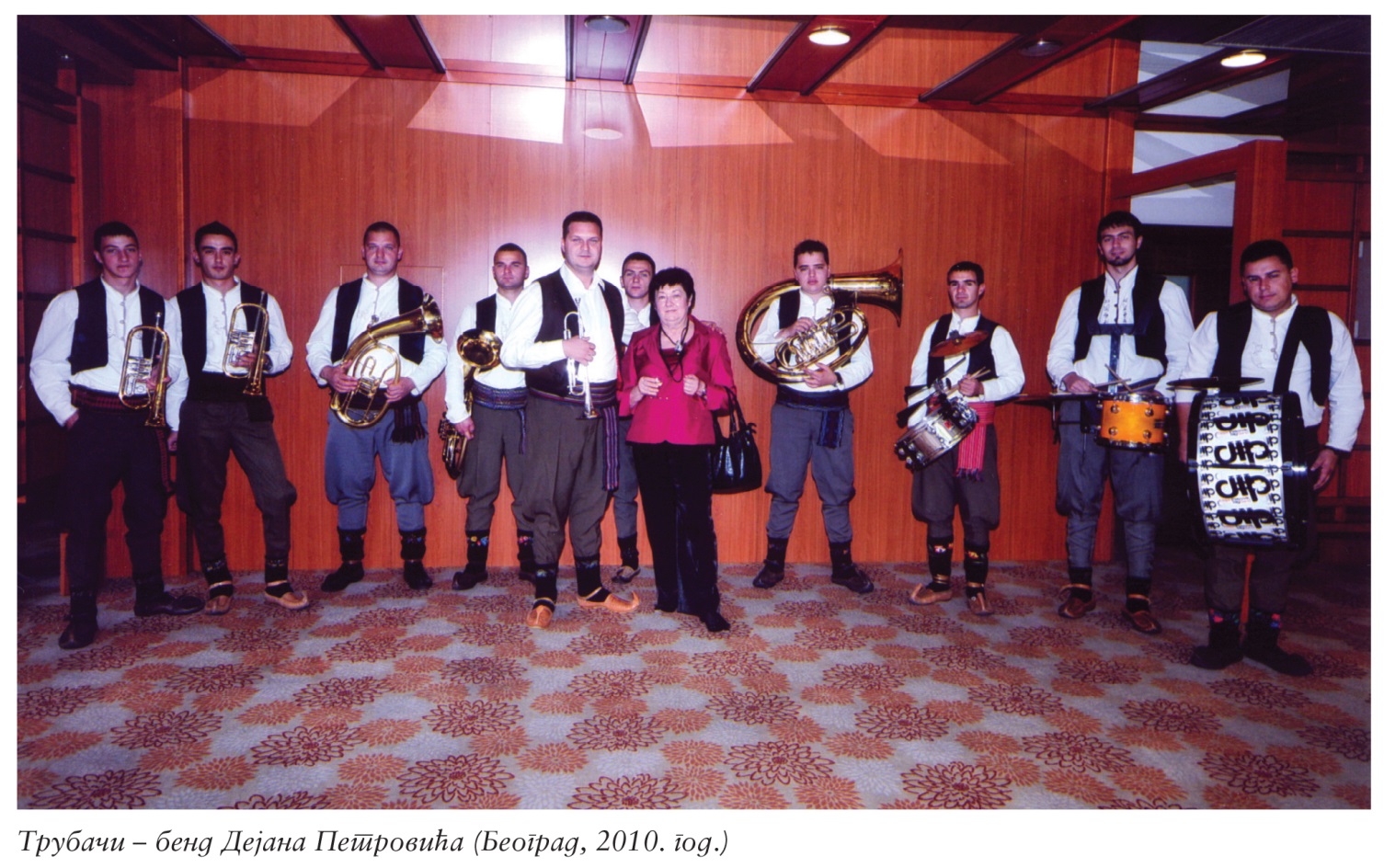 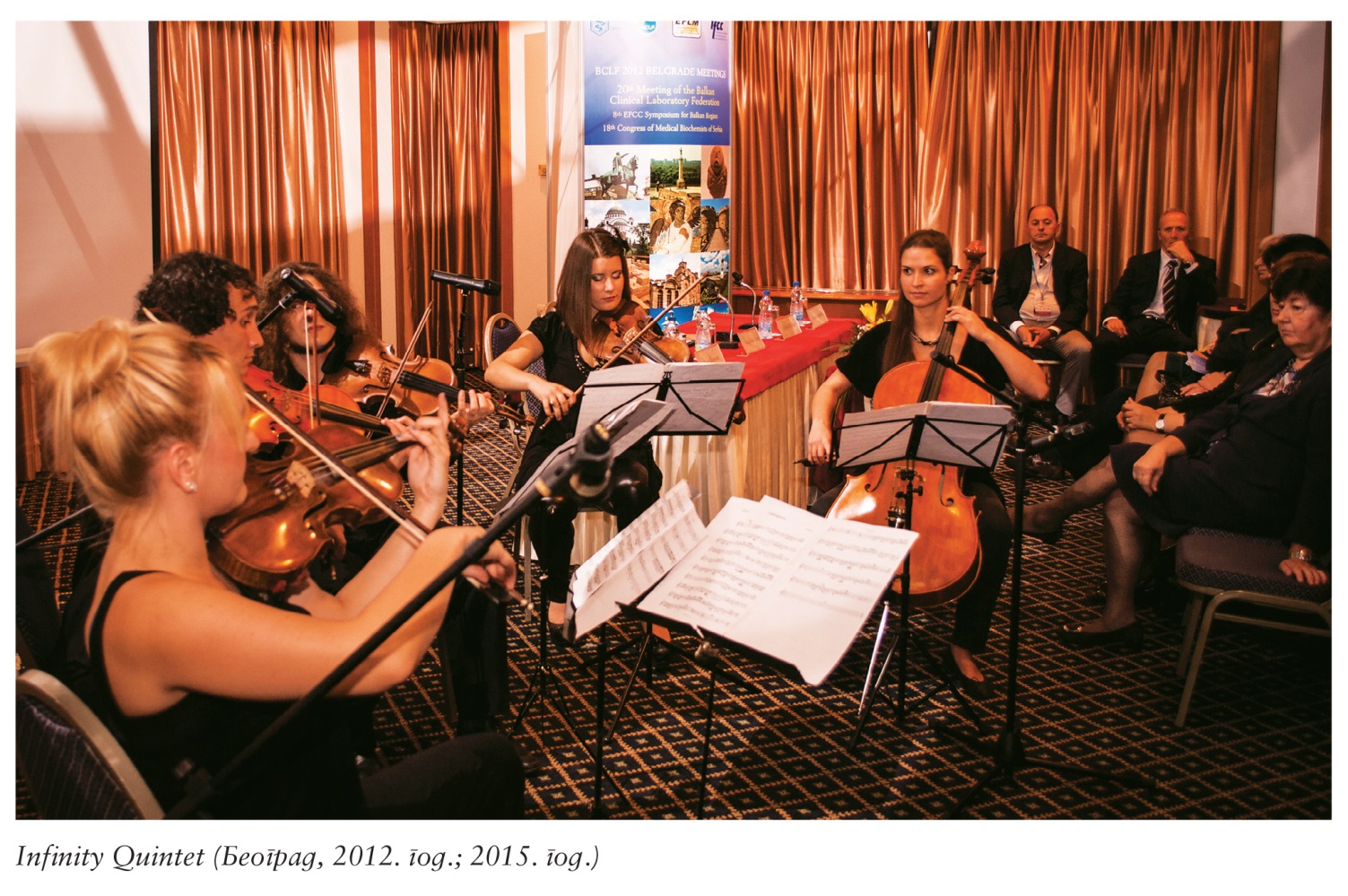 Infinity Qvintet, 2017
Infinity Qvintet, 2017
Kongresi 2018
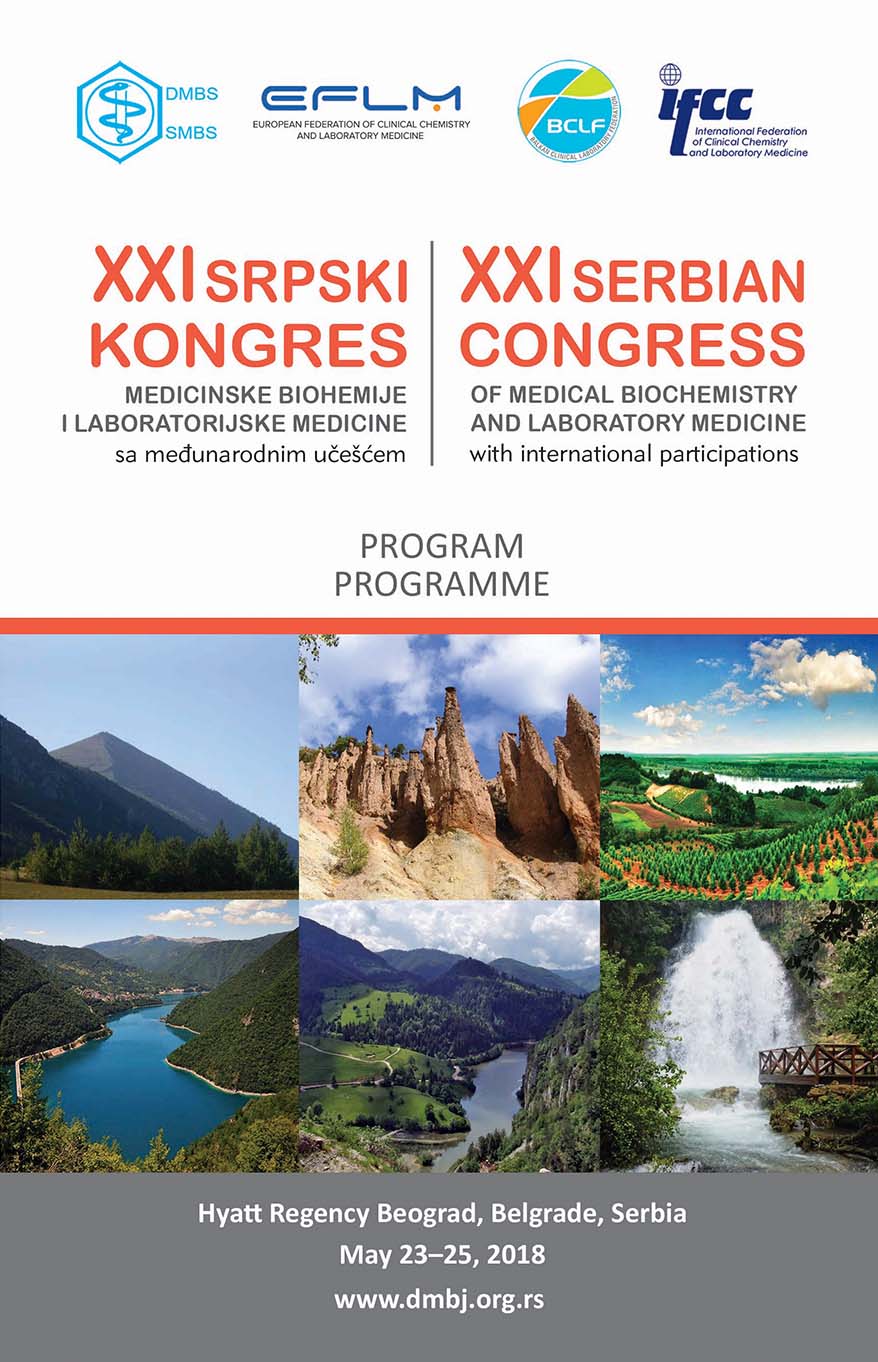 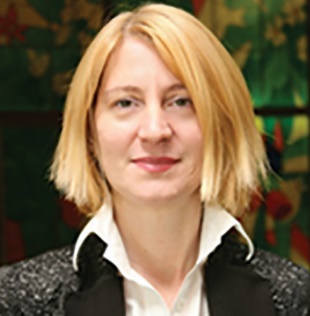 Predsednici Naučnog i Organizacionog odboraNataša Bogavac Stanojević i Snežana Jovičić
Predsednici Naučnog i Organizacionog odboraNataša Bogavac Stanojević i Snežana Jovičić
Simpozijum 2018
Predsednik Naučnog i Organizacinog odbora SimpozijumaNada Majkić-Singh
Predsednik Naučnog i Organizacinog odbora Simpozijuma Nada Majkić-Singh
Predsednik Naučnog i Organizacinog odbora SimpozijumaNada Majkić-Singh
Predsednik Naučnog i Organizacinog odbora SimpozijumaNada Majkić-Singh